نوافذ برنامج وكيفية التعامل معها SPSS
القوائم :
يعتمد SPSS   أساسا على مجموعة من القوائم الجاهزة.
 Fr                                            eng                                               
قائمة الملف:                          fichier                                           file
قائمة التحرير:                        édition                                           edit
قائمة العرض:                          affichage                                    vieu
قائمة البيانات:                           données                                     data    
قائمة التحويلات:               transformer                        tronsform
قائمة العمليات الإحصائية:               analyse                                 analyze
قائمة التسويق المباشر                                       Marketinge direct      
قائمة الرسومات:                        graphes                                   graphs
قائمة الأدوات:                      outils                                       utilitiers
قائمة الإطار:                        fenêtre                                      windaw
قائمة المساعدة:                   aide                                                 help
القوائم الرئيسية في SPSS :
تمثل القوائم Menus  المفاتيح الأساسية للقيام بأي عملية في أنظمة النوافذ ويزودها البرنامج بعشر قوائم رئيسية و تتخللها قوائم فرعية ، تستطيع من خلالها القيام بجميع العمليات التي يوفرها البرنامج وهذه القوائم هي :

قائمة ملف File Menu  يهدف استخدام هذه القائمة إلى التعامل مع الملفات من حيث إنشاء ملفات جديدة أو فتح ملفات مخزنة أو تخزين الملفات أو طباعة الملفات وكذلك الخروج من البرنامج.

قائمة تحرير Edit Menu :  تحتوي هذه القائمة على الكثير من الأوامر المهمة مثل نسخ ونقل البيانات من مكان إلى آخر والبحث عن حالات مهمة .
3. قائمة عرض View Menu  يستطيع عن طريق هذه القائمة إظهار شريط الأدوات ( الايقونات المختصرة المناسبة ) Toolbar  التي يمكن استخدامها بدل البحث عن القوائم وكذلك تستطيع من خلال هذه القائمة إظهار او إخفاء خطوط الشبكة Grid lines  وتغير نوع الخط المستخدم وإظهار أو إخفاء عناوين ( دلالات ) القيم Value Labels .

 4. قائمة بيانات Date Menu :  تسمح هذه القائمة بتعريف المتغيرات وتغيير أسمائها وكذلك القيام بالعمليات المختلفة على البيانات من فرز وتحويل ودمج مع بيانات اخرى وغير ذلك من عمليات .

5. قائمة التحويلات Transform Menu : تستطيع من خلال هذه القائمة القيام بالعمليات الحسابية المختلفة مثل استخدام الدوال الإحصائية التي يزودنا بها برنامج SPSS و إعادة ترميز البيانات وتحديد الرتب وغيرها .
6. قائمة الإجراءات الإحصائية Statistics Menu :  تهتم هذه القائمة بالتحليلات الإحصائية الكثيرة إذ تحتوي على جميع أدوات التحليلات الإحصائية العادية و المتقدمة مثل حساب المتوسطات الحسابية والانحرافات المعيارية ومعادلات الانحدار وغيرها .7. قائمة الرسومات Graphs Menu :  نستطيع عن طريق هذه القائمة عمل الرسومات البيانية وبأشكال مختلفة .
8. قائمة الأدوات Utilities Menu :  وهنا تستطيع إيجاد معلومات مفصلة عن الملف المستخدم والمتغيرات التي يحويها هذا الملف وتعريف واستخدام المجموعات Sets للمتغيرات المختلفة .
9. قائمة إطار Windows Menu :  تستطيع عن طريق هذه القائمة التنقل بين النوافذ المختلفة والتحكم بحجم هذه النوافذ .
10. قائمة المساعدة Help Menu :  تزودنا هذه القائمة بنظام مساعدة تفاعلي نستطيع من خلاله الحصول على إجابات كثيرة للتساؤلات التي نجدها عند مواجهة مشكلة ما مع برنامجSPSS .
* شريط الأدوات الايقونات المختصرة :
* شريط القوائم
* شريط الأدوات
يزودنا برنامج SPSSبالإضافة للقوائم الرئيسية بشريط الأدوات الذي يحتوي على ايقونات رسومية تمثل وظائف أو عمليات معينة قد تغني عن استخدام القوائم وتسهل عمل النظام أيضا ويقع هذا الشريط أسفل شريط القوائم الرئيسية
1. قائمة الملف:      fichier                     file
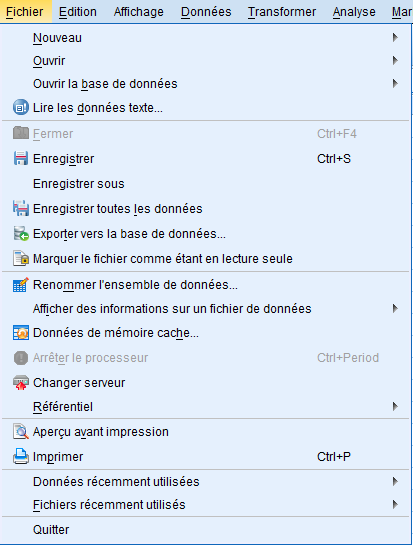 تسمح هذه القائمة كما هو موضح بالشكل التالي بعمل عدة عمليات منها:

إنشاء ملف.
فتح وحفظ وطباعة ملف.
الخ  ملف من برنامج آخر(Ms Excel;Ms Access…) .....الخ
2. قائمة التحرير:           édition               edit
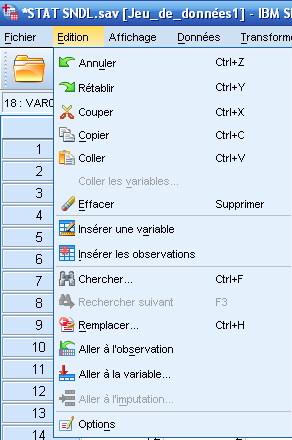 قائمة التحرير تسمح للباحث بـ :

إلغاء آخر عملية.
تعديل أو نسخ أو نقل أو حذف بيانات من الملف النشط.
البحث عن حالات....الخ.
3. قائمة العرض:         affichage                  vieu
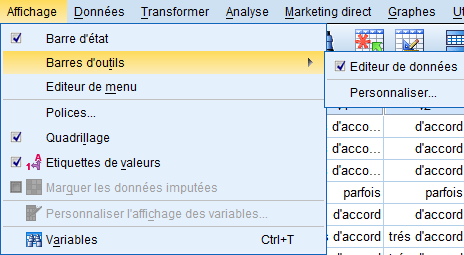 تسمح هذه القائمة:
بإظهار شريط الإيقونات.
وكذلك إظهار وإخفاء خطوط مصفوفة البيانات في صفحة محرر البيانات.
تغيير نوع وحجم الخط.
إخفاء وإظهار دلالات القيم...الخ.
4. قائمة البيانات :        données              data
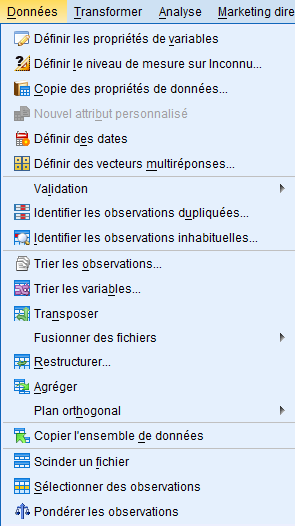 تسمح:
 بتعريف المتغيرات وتغيير اسمها(كتابة الأسئلة وضبط خصائصها في حالة الاستمارات الإستبيانية).
والقيام بعمليات أخرى مثل تحويل بيانات.
دمج وفرز البيانات.
دمج الملفات. إضافة حالات أو متغيرات.
استبعاد حالات....الخ
5. قائمة التحويلات:  tronsformer       tronsform
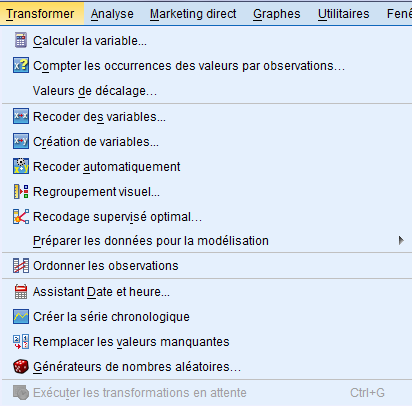 تساعد على:
إجراء العمليات الحسابية المختلفة والتي تتضمن الدوال الرياضية و الإحصائية.
إعادة الترميز.
ترتيب البيانات.
إنشاء سلاسل زمنية.
6. قائمة العمليات الإحصائية:        analyse   analyze
كانت تسمى statistique في الإصدارات قبل العاشر وتهتم بأغلب عمليات العرض والتحليل الإحصائي (كوصف المتغيرات وحساب التباين و الاختبارات الإحصائية....الخ)
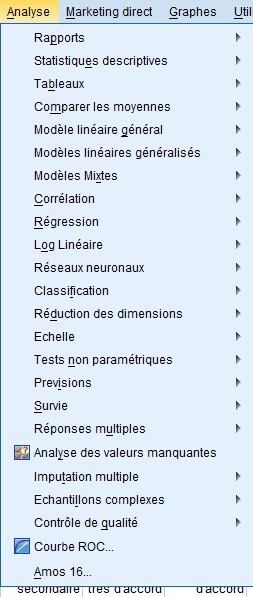 6. قائمة العمليات الإحصائية:        analyse   analyze
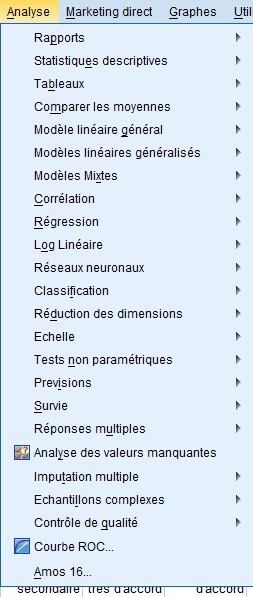 كانت تسمى statistique في الإصدارات قبل العاشر وتهتم بأغلب عمليات العرض والتحليل الإحصائي (كوصف المتغيرات وحساب التباين و الاختبارات الإحصائية....الخ)
7. قائمة التسويق المباشر:        marketing direct
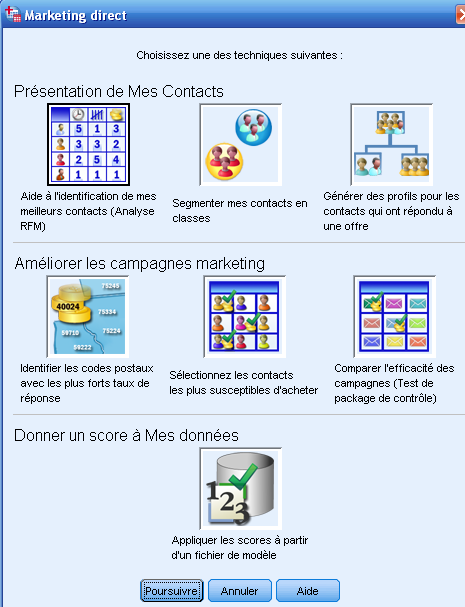 تسمح هذه القائمة بـ تسيير ملف الزبائن
8. قائمة الرسومات:        graphes      graphs
تستعمل لرسم مختلف الرسومات البيانية.
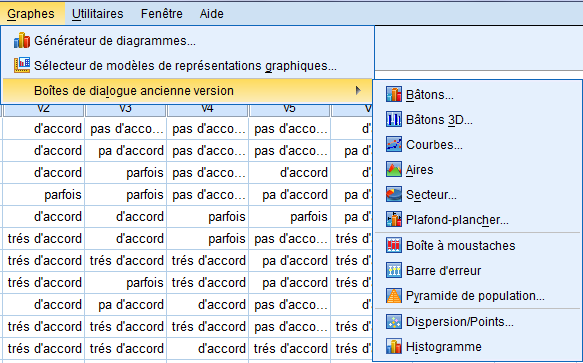 9. قائمة الأدوات:   outils       utilitiers
تستخدم لإيجاد معلومات مفصلة عن الملف النشط والمتغيرات التي يحتويها, وتعريف واستخدام المجموعات لأغلب المتغيرات.
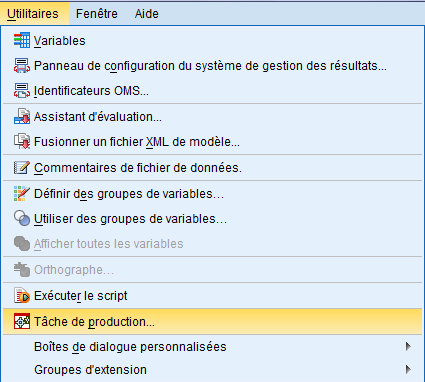 10. قائمة الإطار:     fenêtre       windaw
تتحكم هذه القائمة في تكبير وتصغير الشاشة وفي التنقل بين النوافذ المفتوحة.
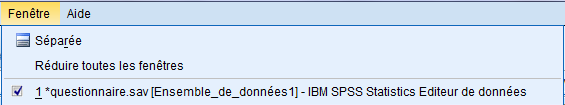 11. قائمة المساعدة: Aide         help:
تعطي هذه القائمة نظام كامل للمعلومات عن البرنامج SPSS وتجيبك على كل التساؤلات التي تطرحها عن البرنامج.
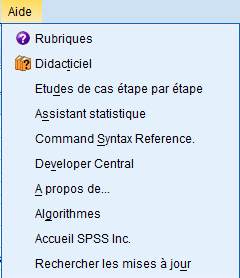 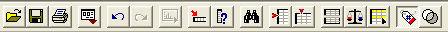 أولا- مرحلة التعريف:
L’ étape ’Identification :
كيفية إنشاء ملف جديد,
 فتح وحفظ وطباعة الملفات والخروج من البرنامج.
المتغير؟
 و الحالة؟
الشروط الأزمة لكتابة اسم المتغيرات:
اسم المتغير يجب أن لا يتعدى ثمانية حروف أو أرقام.
لا بد أن يبدأ الاسم بحرف ولا يكون به فراغات.
لا يسمح باستخدام الحروف الآتية لجزء من اسم المتغير( .  ,  * !   ؟ ).
لا بد أن يكون الاسم وحيدا في نفس الملف.
لا يمكن استخدام الكلمات الآتية كاسم للمتغير( LE  TO  EQ  NE  ALL  BY  LT  OR  GT  AND   NOT   GE   WITH).
يمكن كتابة اسم المتغير بالانجليزية بالفرنسية و حتى العربية.
الترميزLa codification :
هي عملية تحويل المتغير اللفظي(الكيفي) إلى متغير رقمي(كمي).
مثال باستخدام SPSS
II. تجهيز البيانات préparation des données
بصفة عامة يمكن تلخيص الخطوات اللازمة للعرض والتحليل الإحصائي كالآتي:

إدخال البيانات إلى صفحة المحرر وحفضها على الملف أو فتح ملف به بيانات  سواء كان هذا الملف من نوع spss أو نوع آخر.
اختيار الإجراء المطلوب تنفيذه على البيانات من قائمة الأوامر مثل الحصول على جدول أو مقياس إحصائي, أو شكل بياني أو إجراء إختبار إحصائي...الخ.
اختيار المتغير أو المتغيرات المطلوب تطبيق الإجراءات عليها ويتم ذلك من خلال الصناديق الحوارية المخصصة لذلك.
تفسير النتائج التي تم الحصول عليها وكتابة التقارير.
III. معالجة البيانات Traitement Des Données
ترتيب البيانات                        Trier Les Observations
دمج الملفات                          Fusionner Les Fichiers
تحوير الملفات                      Transposer Les Fichiers
تلخيص الحالات                         Agréger Les Données
 فصل الملفات                            Scinder Les Fichiers      
اختيار حالات            Sélectionner Des Observations   
اختيار عينة عشوائية Sélectionner Un Échantillon Aléatoire     
ترجيح الحالات                  Pondérer les observations
مثال باستخدام SPSS
المفاهيم المفتاحية :


عرض البيانات		                           vue de données	
عرض المتغيرات	 	               vue des variables
النوافذ فى مجموعة برامج SPSSThe SPSS for windows dialog box
النوافذ الرئيسية 
1- محرر البيانات			     Data Editor
2- المخرجات					 Viewer   
3- محرر الجداول		 Pivot table Editor    
4- محرر المخططات		   	    Chart Editor
5- محرر النصوص		 Text output Editor  
6- محرر الخطوط 		  	   Script Editor
6- محرر القواعد			 Syntax Editor
1- محرر البيانات
Vue de données
		عبارة عن ورقة عمل مقسمة إلى أعمدة وصفوف  وتحتوى على خلايا، حيث أن الأعمدة تمثل المتغيرات Variables   والصفوف تمثل الحالات Cas و الخلية تمثل قيمة الحالة في المتغير Cell .
Vue de variables
  		عبارة عن مجموعة من الأعمدة والصفوف ولكنها تتضمن وصفا لصفات كل متغير في ملف البيانات وفى هذه الحالة تكون الصفوف هي المتغيرات والأعمدة هي وصف لصفات المتغير مثل (الاسم – النوع – العدد – الأرقام – الرمز ........ ، حيث يمكن حذف أو تعديل صفات المتغير منها .
1- نافذة البيانات
عند فتح نافذة البيانات نجد ان شاشة العرض تكون كما يلي
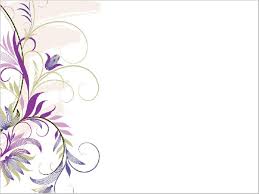 عند فتح البرنامج ستظهر الشاشة المجاورة ونضغط لكي نُعِّرف المتغيرات
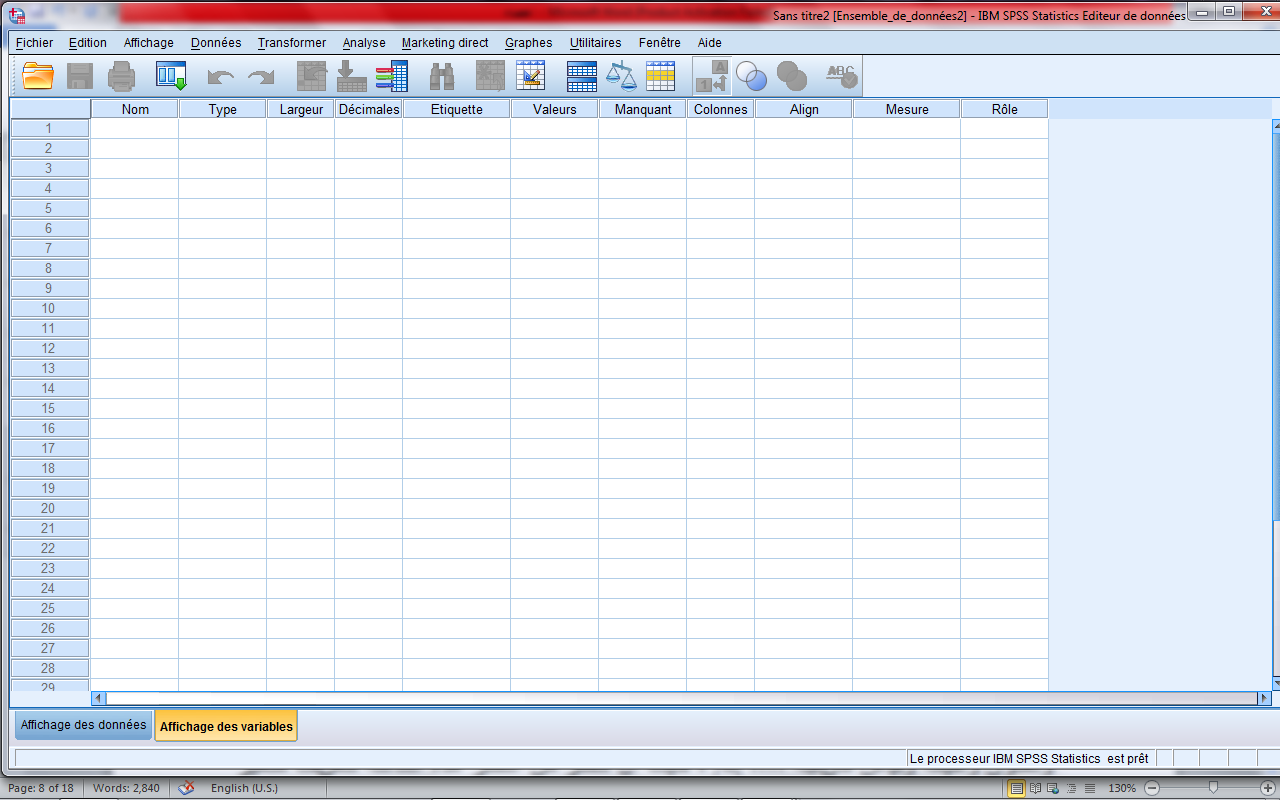 عدد المنازل العشرية
اسم المتغير
نوع
المتغير
تدريج المقياس
العرض
وصف
المتغير
القيمة
الكود الرمز
مقدار الفقد
الأعمدة
المحاذاة
توصيف المتغيرات
1- الاسم  (Name)
يتم كتابة اسم المتغير في أي خانة بالعمود الأول المسمى Name ولكن يجب إتباع القواعد التالية :
لا يزيد عن 64 رمز
يجب أن يبدأ اسم المتغير بحرف و الباقي يمكن أن يكون رموز.
لا يحتوى الاسم على أي من العلامات الخاصة بين الحروف مثل [ ؟ , : . * ، .. وهكذا ] .
ألا يتكرر نفس الاسم لأكثر من متغير.
لا يمكن أن ينتهي اسم المتغير بنقطة (.)
لا يتضمن الاسم فراغات أو بعض الرموز الخاصة مثل ؟ - ، - * 
لا يميز البرنامج بين الحروف الكبيرة والصغيرة
توصيف المتغيرات vue des variables
2- نوع المتغير (Type)
عند الوقوف في أي خلية أسفل العمود  Type يظهر زر ... عند النقر عليه تظهر نافذة الحوار (type de variable)ويتم منها تعريف المتغيرات كما يلي :
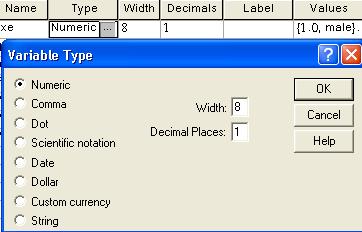 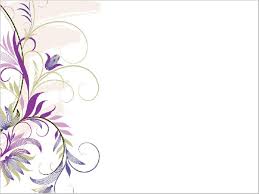 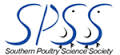 2-أنواع المتغيرات:
المتغيرات النوعية :Categorical 
مثل متغير النوع/الجنس والحالة الاجتماعية والمؤهل العلمي، ....
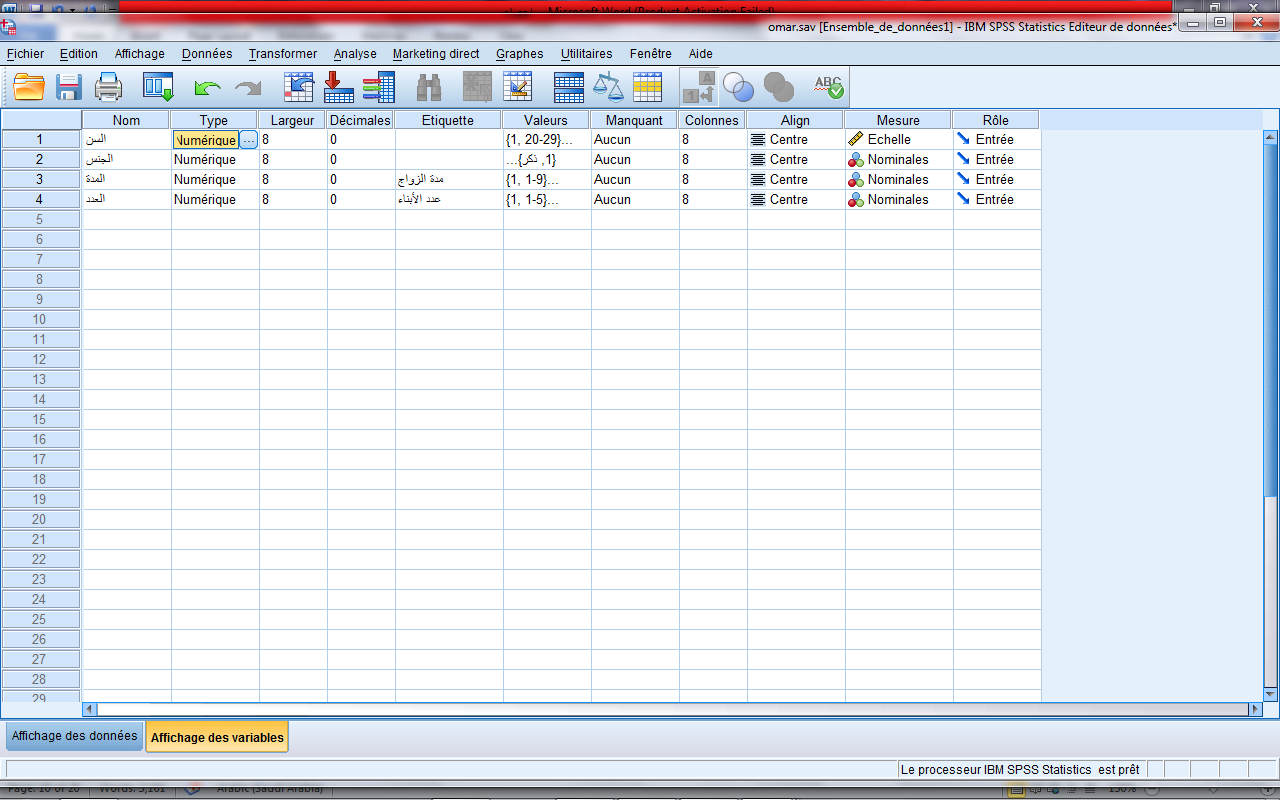 لتعريف نوع المتغير في شاشة  Variable View  في برنامج SPSS ، 
حيث يظهر عدة أنواع عندما تضغط بجوار Numeric:
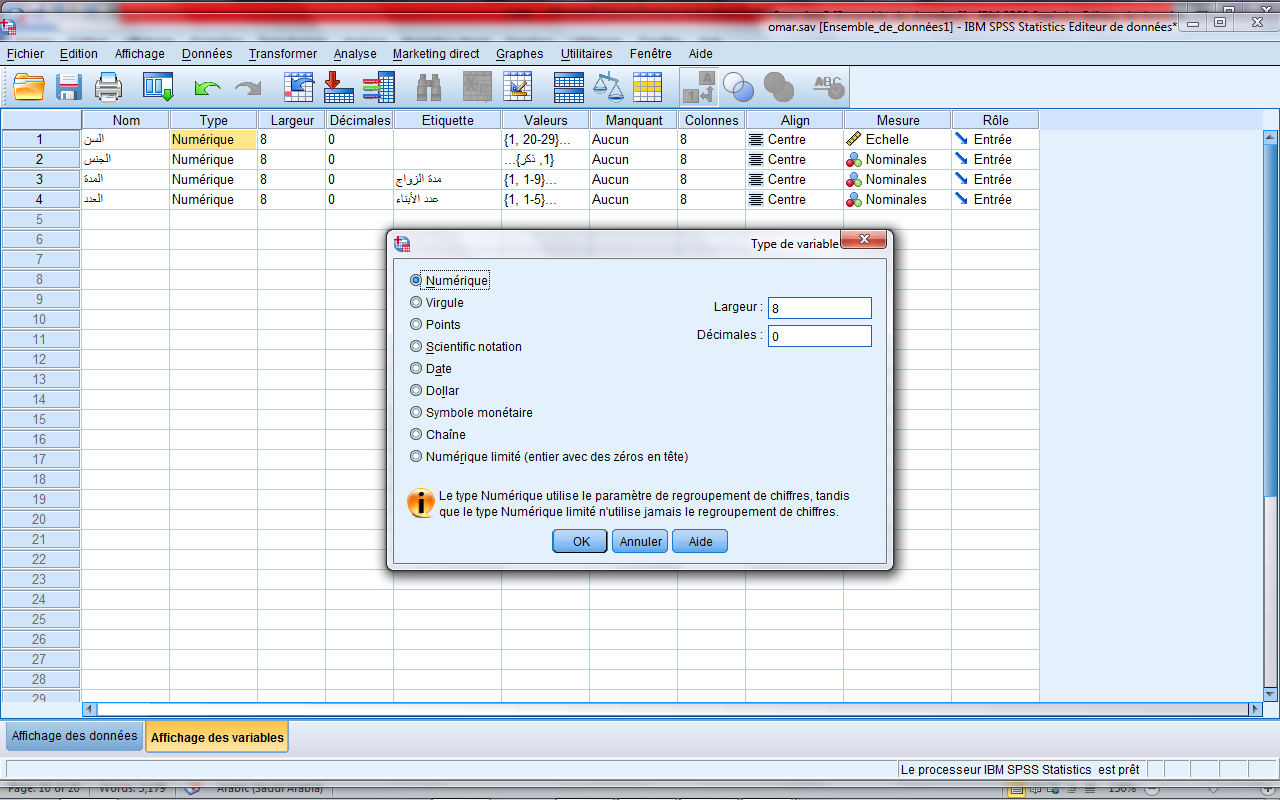 تفتح النافذة المجاورة ومنها تختار نوع المتغير الذي تريده ، وإليك تعريف سريع لهذه الأنواع :
1-المتغير الرقمي(Numérique - Numeric) : 
    البيانات  تكون قيمها أرقام، والمتغير هنا يقبل الأرقام بصيغ معينة  Scientific Notation   وغيرها وهي نوعين :
المتغيرات المتصلة Continuous: مثل العمر والطول والوزن والراتب ودرجة طالب ... إلخ.
المتغيرات النوعية :Categorical مثل متغير النوع/الجنس  والحالة الاجتماعية والمؤهل العلمي، ...
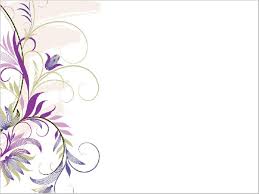 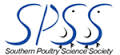 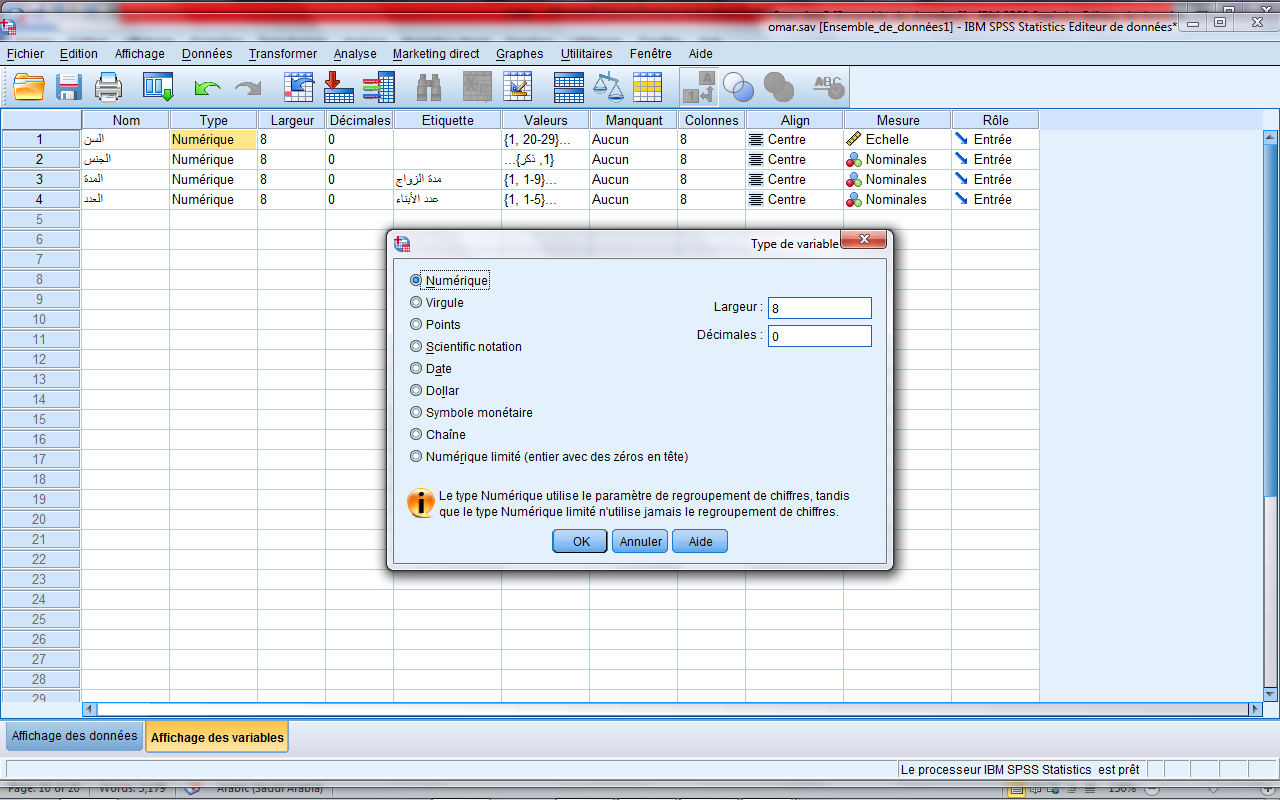 2- متغير الفاصلة (Comma- Virgule): يتكون المتغير من أرقام يفصل كل ثلاث خانات بفاصلة وتستعمل النقطة للكسر العشري .
3- متغير النقطة (Dot- Points): يتكون المتغير من أرقام
 يفصل كل ثلاث خانات بنقطة وتستعمل الفاصلة للكسر العشري.
4- متغير علمي (Scientific Notation): يتكون المتغير من أرقام تكتب مع العلامات الرياضية مثل الضرب في مضاعفات العشرة باستخدام أحد الحرفين  E,D بعد الرقم ثم الأس مثال: 3.5E5  وهي تساوي رياضيا 105  X  3.5.
5-متغير تاريخ Date: يتكون المتغير من أرقام تكتب بطريقة خاصة مثل التاريخ والوقت.
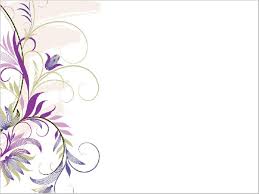 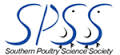 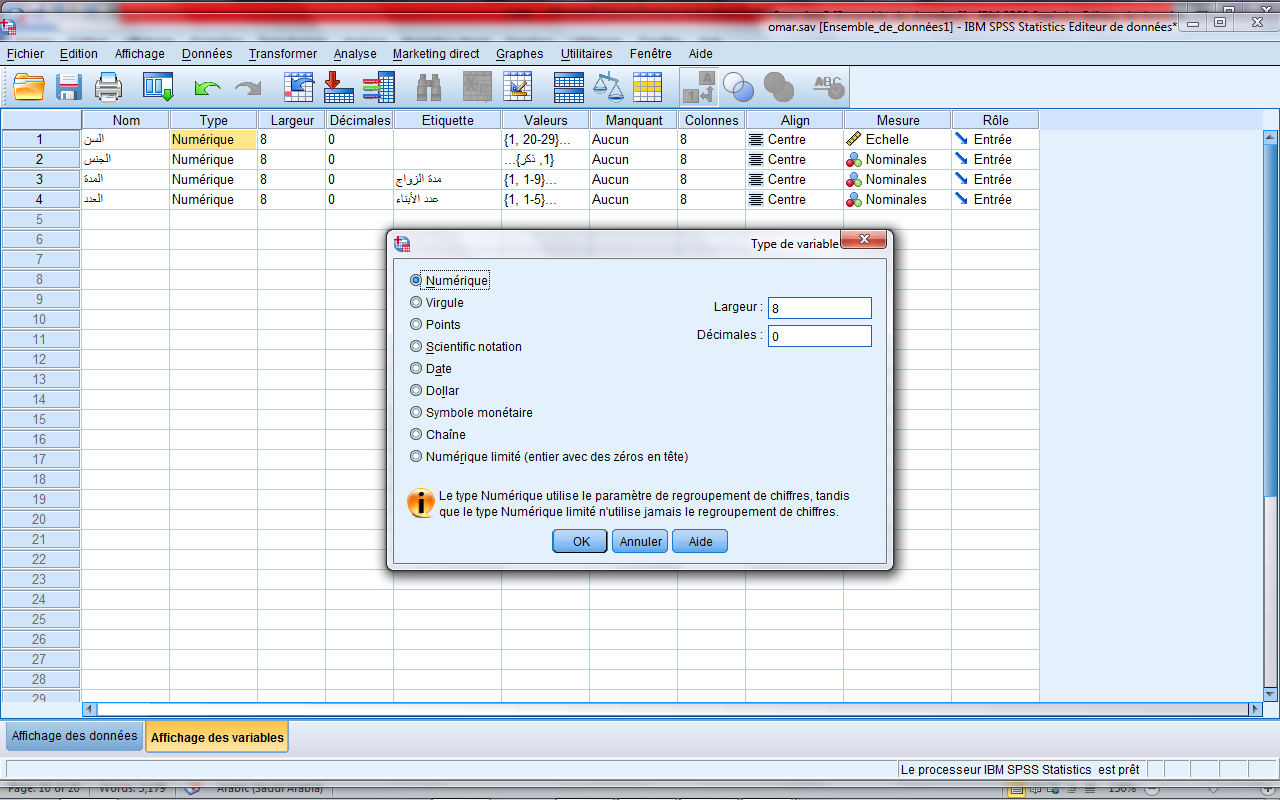 6- متغير علامة الدولار Dollar: يستعمل للإعلان عن العملة الأمريكية الدولار. 
7- متغير عملة Custom Currency: يستعمل للعملات المختلفة.
8- متغير حرفي String: وهي من المتغيرات التي تكون بياناتها على شكل أحرف أو كلمات أو أرقام وهي نوعين:
متغيرات حرفية وتكون غير مصنفة مثل: اسم الموظف ولا تدخل في العمليات الحسابية.
متغيرات حرفية وتكون البيانات مصنفة مثل: النوع: ذكر  أنثى، أيضاً لا تدخل في لعمليات الحسابية .
vue des variables2- نافذة المتغيرات
Variable NO.
 رقم المتغير
عند فتح نافذة المتغيرات نجد ان شاشة العرض تكون كما يلى
اسم الملف – اسم الاطار
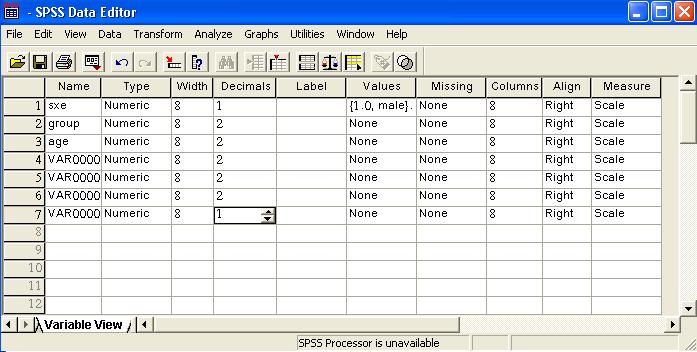 Menu bar - شريط القوائم
Tool bar standard- 
شريط الادوات القياسى
Variable Type – نوع المتغير
Data View Tab – نافذة البيانات
Variables View Tab – نافذة المتغيرات
توصيف المتغيرات  vue des variables    (Type)
1- Numerique  
	 أي المتغير الرقمي الذي يخضع لجميع العمليات الحسابية ولا يحتوى ضمن مشاهداته على أية حروف أبجدية
2- virgule
	 متغير عددى مع إضافة فاصلة بين كل ثلاث أرقام صحيحة مثل 545687.221 يكتب في هذا النوع 545,687.221  .
3- point 
	متغير عددي مع إضافة (.) لفصل كل ثلاث أرقام صحيحة 545.687,221 
4- notation scientifique
 رمز مكتوب بصيغة التدوين اليائى E-notation وتظهر القيم التي بشكل أُسى  مثل 107  بالصورة 1.0E+07 و الأعداد مثل 1234  بالصورة 1.2E+03
ملحوظة :
   يختلف النوع الثاني والثالث في شكل كتابة الرقم Format فقط : تستخدم الفاصلة  Comma في النوع الأول لتقسيم الرقم الصحيح إلى مجموعات ثلاثية ؛ وتستخدم النقطة Dot  في النوع الثاني . مثلا : الرقم (1345.70) يقابله في النوع الأول (12,345.70) ويقابله في النوع الثاني (123.457,00) .

6-date
                  استعمال التاريخ الميلادي أو غير ذلك
6- Dollar
			يستعمل رمز للدولار الامريكي
7- symbole monétaire 
			متغير من تعريف المستفيد للدلالة على العملة 
8- chaine 
		        هو متغير رمزى (أسماء مثلاً) 
* أما مربع الحوار  largeur يبين عدد مراتب المتغير  بينما مربع الحوار Decimales فيمثل عدد المراتب العشرية
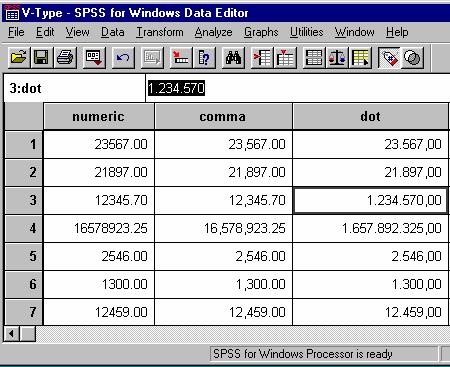 توصيف المتغيرات  vue des variables
3- largeur
		عرض المتغير يعنى عدد الأرقام أو الحروف التي تظهر في العمود فلو كانت القيم 123.567,90  عرض العمود 10  لو الدرجات من 0  إلى100  يكون عرض العمود 3  وهكذا، ويلاحظ أن قيمة  (largeur) أي أن عدد أرقام المتغير ثمانية أرقام كحد أقصى .
4- Decimals  
		لتحديد عدد المراتب العشرية ويمكن اختيارها من نافذة Variable Type.
أي رقمين عشريين . وبالطبع تستطيع تغيير أي منهما سواء سعة العمود أو عدد الأرقام العشرية طبقا لبياناتك التي تريد التعامل معها 
5- libelle
		يمكن أن نحدد عنوان للمتغير يصل إلى 256 رمز يستعمل لوصف المتغير ويظهر بدل من اسم المتغير في نافذة المخرجات Viewer – Output SPSS
توصيف المتغيرات ‘Names
6- valeur
		يتم تحديد عنوان للقيمة إذا كانت القيم العددية تعبر عن قيمة اسمية مثل :
 * ذكر = 1 ، أنثى = 2 ، ويمكن أن يصل التعريف إلى 60  رمز . ويمكن إظهار عنوان القيمة من الرمز 
ويظهر عنوان القيمة بدلا من القيمة نفسها في نافذة المخرجات Viewer – Output SPSS
توصيف المتغيرات   manquant )) (القيم المفقودة)
7- manquant ))  نرغب في بعض الأحيان تعريف بعض أقيم بأنها مفقودة بمعنى أننا لا نريد إشراكها في التحليل الاحصائى ، إما لكونها متطرفة في بعض الأحيان أو لغرض الدراسة .
فيمكن تحديد قيم معينة بحد أقصى ثلاثة أو تحديد نطاق معين من إلى وتحديد قيمة واحدة أخرى معه وذلك من خيارات مربع الحوار التالي مع ملاحظة أن البيانات الاسمية يستخدم معها مربع الحوار تحديد القيم
  








يوجد نوعين من القيم المفقودة النوع الأول المحددة من قبل المستخدم والنوع الثاني هي الخلايا الفارغة
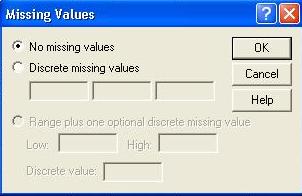 لا توجد قيم مفقودة
يمكن تحديد ثلاث قيم مفقودة كحد أقصى
يتم تحديد القيم المفقودة بين المدى من   إلى
يمكن  تحديد قيمة واحدة مفقودة
توصيف المتغيرات (vue de variables)
8- colonnes
 يمكن تحديد عرض العمود من خلال كتابته أو الذهاب لنافذة vue de données   و الوقوف على الخلية وسحب العمود للشمال أو اليمين لزيادة ونقص العرض .
9- Align  
يمكن من هذا الخيار ضبط محاذاة النص داخل الخلية ( (gauche Centre – droite علما بان المحاذاة الافتراضية تجاه اليمين (Centre)
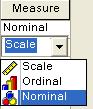 توصيف المتغيرات
8- Mesure
تستخدم بغرض تعريف المقياس المستخدم للمتغير وعند الضغط على الخلية أسفل هذا الاختيار تظهر ثلاث خيارات :-
echelle 
       يستخدم للقياس الكمي (طول، وزن، .......).
- Ordinales
		يستخدم للقياس الرتبى (يمكن أن يكون كيفي أو كمي ولكن رتبي أي يمكن ترتيبها تصاعديا أو تنازليا.
Nominales 
     يستخدم مع المتغيرات الاسمية (فئات ولكن دون أفضلية في الترتيب).
ترمیز البیانات
تعتبر عملیة ترمیز البیانات ھي الخطوة التي تسبق عملیة إدخالھا إلى الحاسوب بھدف التحلیل. وترمیز البیانات ھي عملیة تحویل إجابات كل سؤال إلى أرقام أو حروف یسھل إدخالھا إلى الحاسوب.
إعداد الدكتور أحسن طيار
مثال حول الاستبيان
سوف نحلل استبيان مختصر لدراسة دور مواقع التواصل الاجتماعي في تدعيم المعارف بين الطلبة ، دراسة ميدانية في جامعة الشاذلي بن جديد . الطارف من وجهة نظر أعضاء هيئة التدريس.
إعداد الدكتور أحسن طيار
دليل الترميز
إعداد الدكتور أحسن طيار
إدخال البيانات في برنامج SPSS
أولاً : بعد جمع الاستبيانات نحدد لكل استبيان رقم، وذلك ليسهل مراجعتها على البرنامج للتأكد من صحة إدخال البيانات في أي وقت.
ثانياً : نقوم بتعريف المتغيرات على البرنامج كما تم تعريفها في دليل الترميز وفي هذا الاستبيان يكون لدينا واحد وعشرون متغيرا.
إعداد الدكتور أحسن طيار
شاشة Affichages des variables
إعداد الدكتور أحسن طيار
تعريف المتغيرات
1- أسماء المتغيرات (Nom):
لكي تعرف المتغير يجب أن تكتب اسم مختصر يدل على المتغير، عند كتابة أسماء المتغيرات لا بد أن تراعي التالي :
- لابد أن يبدأ بحرف ولا يمكن أن ينتهي بفترة .
- لا يتجاوز عدد الأحرف 64 وأن لا يتكرر اسم المتغير .
- لا يمكن استخدام الفراغ بين الأحرف .
- لا تستطيع استخدام الرموز أو الإشارات مثل% ،^ ،| ،# ،$ ،&، أو الأقواس ().
- لا يمكنك استخدام علامات الترقيم مثل ؟ * : ! ،‘ ; “
- لا تستخدم اسم من الأسماء المحجوزة لأوامر برنامج SPSS مثل :
(ALL, NE, EQ, TO, LE, LT, BY, OR, GT, AND, NOT, GE, WITH, etc…)
إعداد الدكتور أحسن طيار
2- أنواع المتغيرات (Type):
- المتغير الرقمي Numérique: البيانات تكون قيمها أرقام، والمتغير هنا يقبل الأرقام بصيغ معينة مثل Scientific notation وغيرها نوعين : المتغيرات المتصلة Continue مثل العمر والطول والوزن والراتب ودرجة الطالب .... إلخ . المتغيرات النوعية Catégorique  مثل متغير النوع (الجنس) والحالة الاجتماعية والمؤهل العلمي .... .
- متغير الفاصلة Comma : يتكون المتغير من أرقام يفصل كل ثلاث خانات بفاصلة وتستعمل النقطة للكسر العشري .
- متغير النقطة Dot : يتكون المتغير من أرقام يفصل كل ثلاث خانات بنقطة وتستعمل الفاصلة للكسر العشري.
- متغير علمي Scientific Notation : يتكون المتغير من أرقام تكتب مع العلامات الرياضية مثل الضرب في مضاعفات العشرة باستخدام أحد الحرفين E,D بعد الرقم ثم الأس.
إعداد الدكتور أحسن طيار
- متغير تاريخ Date : يتكون المتغير من أرقام تكتب بطريقة خاصة مثل التاريخ والوقت . 
- متغير علامة الدولار Dollar : يستعمل للإعلان عن العملة الأمريكية الدولار .
- متغير عملة Custom Currency : يستعمل للعملات المختلفة .
- متغير حرفي String : وهي من المتغيرات التي تكون بياناتها على شكل أحرف أو كلمات
أو أرقام وهي نوعين :
• متغيرات حرفية وتكون غير مصنفة مثل اسم الموظف ولا تدخل في العمليات الحسابية.
• متغيرات حرفية وتكون البيانات مصنفة مثل النوع (ذكر  أنثى) أيضاً لا تدخل في العمليات
الحسابية .
إعداد الدكتور أحسن طيار
إعداد الدكتور أحسن طيار
3- عرض البيانات  Largeur: وهو عدد أحرف اسم المتغير التي تحتاجها لإدخال البيانات.  
4- عدد المنازل العشرية esDécimal: وهو عدد الخانات العشرية التي ستستخدم في عملية إدخال البيانات.
5- وصف المتغير Etiquette: يكتب وصف للمتغير وهو مفيد في حال تشابه اسم المتغير .
6- القيمة (الكود) Valeurs: تستخدم لتعريف متغيرات نوعية رقمية أو حرفية مثل متغير النوع أو الحالة الاجتماعية أو المستوى الدراسي ..... .
إعداد الدكتور أحسن طيار
إعداد الدكتور أحسن طيار
إعداد الدكتور أحسن طيار
7-المقدار المفقود Manquant: عند إدخال البيانات هناك بيانات تكون غير موجودة فتصنف ببيانات مفقودة.
8- عرض العمود Colonnes: يحدد عرض العمود الذي يوجد فيه المتغير في شاشة . Affichages des données
9- المحاذاة Align: وهي محاذاة البيانات (يمين، وسط، يسار) في العمود الذي يوجد فيه المتغير في شاشة . Affichages des données
10- تدريج المقياس Mesure: لتحديد نوع البيانات (كميEchelle، ترتيبيOrdinales، اسمي Nominales).
إعداد الدكتور أحسن طيار
بعد تعريف جميع المتغيرات نحصل على النافذة التالية:
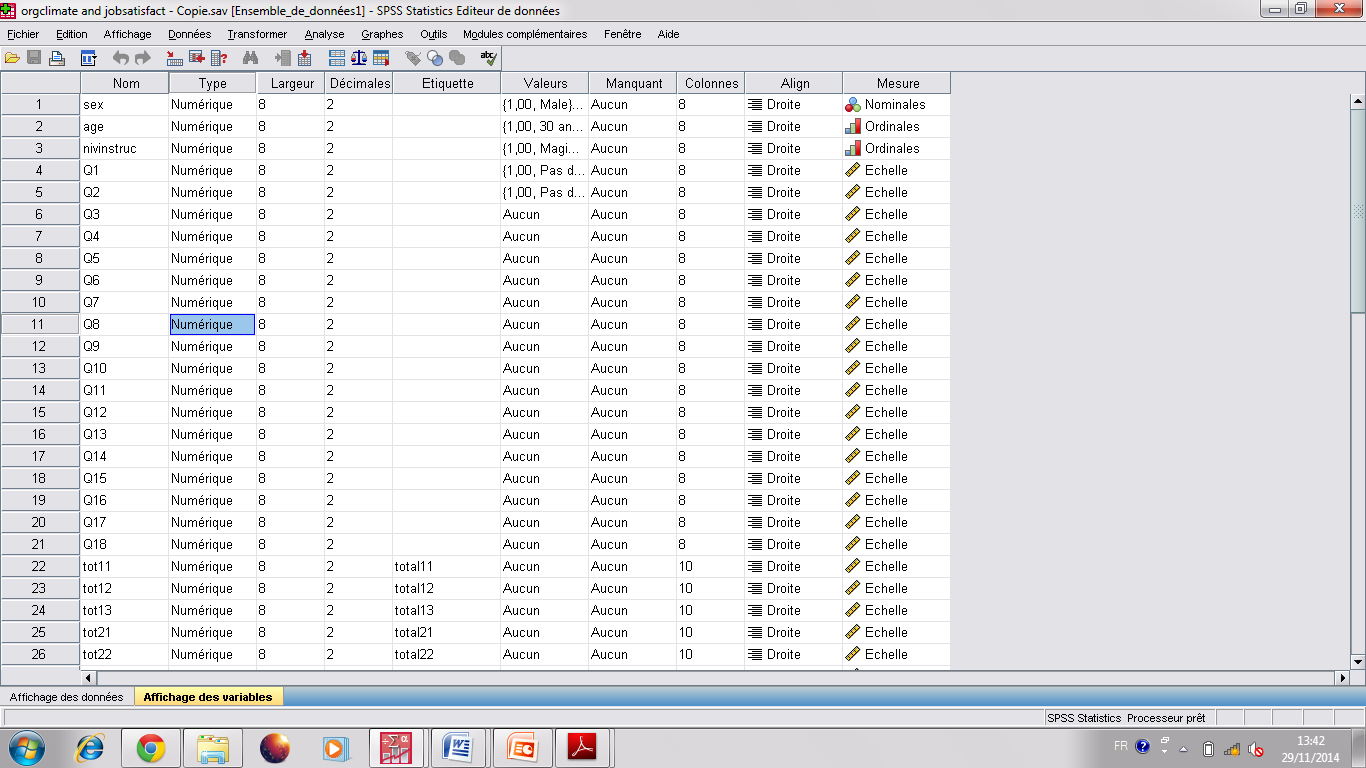 إعداد الدكتور أحسن طيار
إدخال البيانات
بعد الانتهاء من تعريف البيانات نشرع في إدخالها بالانتقال إلى شاشة Affichages des données فنحصل على النافذة التالية:
إعداد الدكتور أحسن طيار
إعداد الدكتور أحسن طيار
تحليل محاور الاستبيان
إعداد الدكتور أحسن طيار
تحليل البيانات الديموغرافية
يمكن حساب التكرارات والنسب المئوية بالإضافة إلى الرسومات البيانية.
إعداد الدكتور أحسن طيار
لعمل الجداول التكرارية تنبع الخطوات التالية:
Analyse
          Statistiques descriptives
                                         Effectifs  
كما في الشكل التالي:
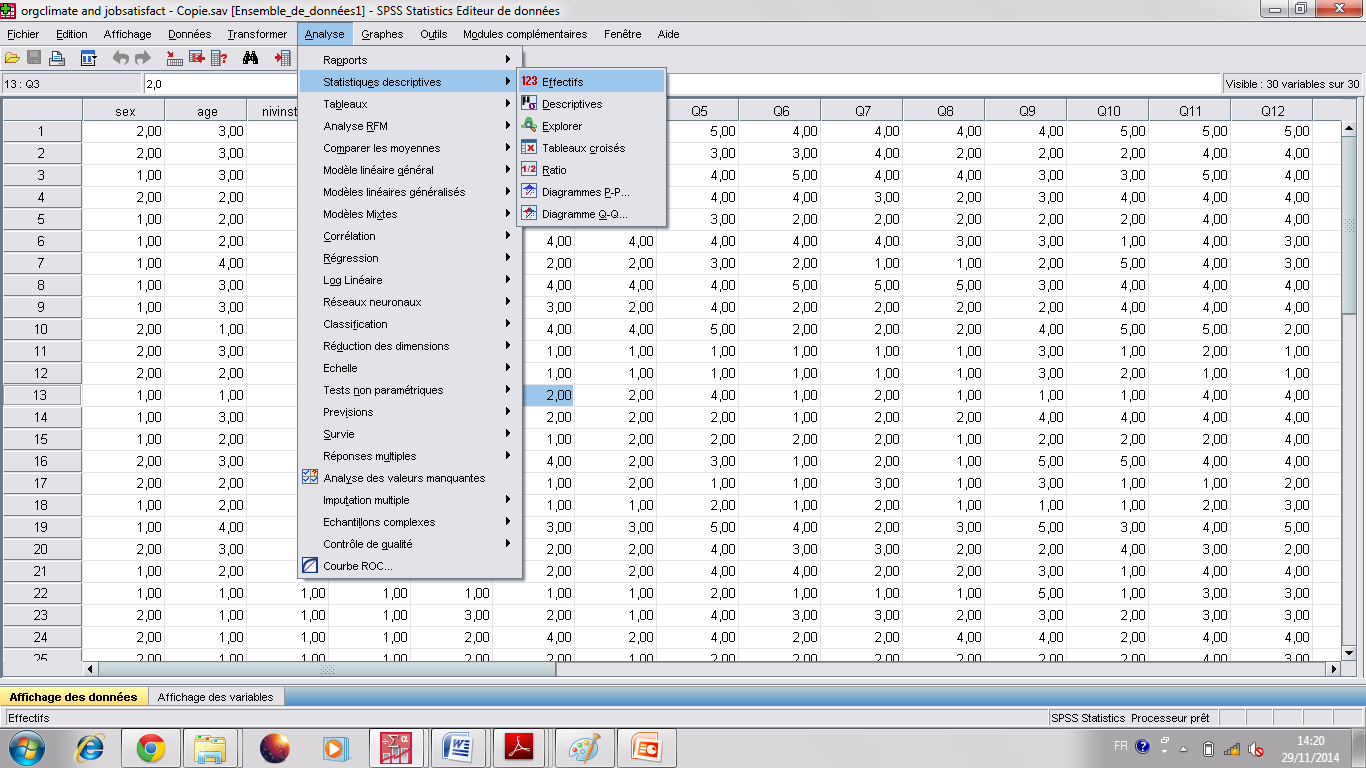 إعداد الدكتور أحسن طيار
وبالضغط على « Effectifs » نتحول إلى النافذة التالية:
إعداد الدكتور أحسن طيار
باختيار المتغيرات: النوع، العمر، المستوى التعليمي والضغط على الزر      نحصل على النافذة التالية:
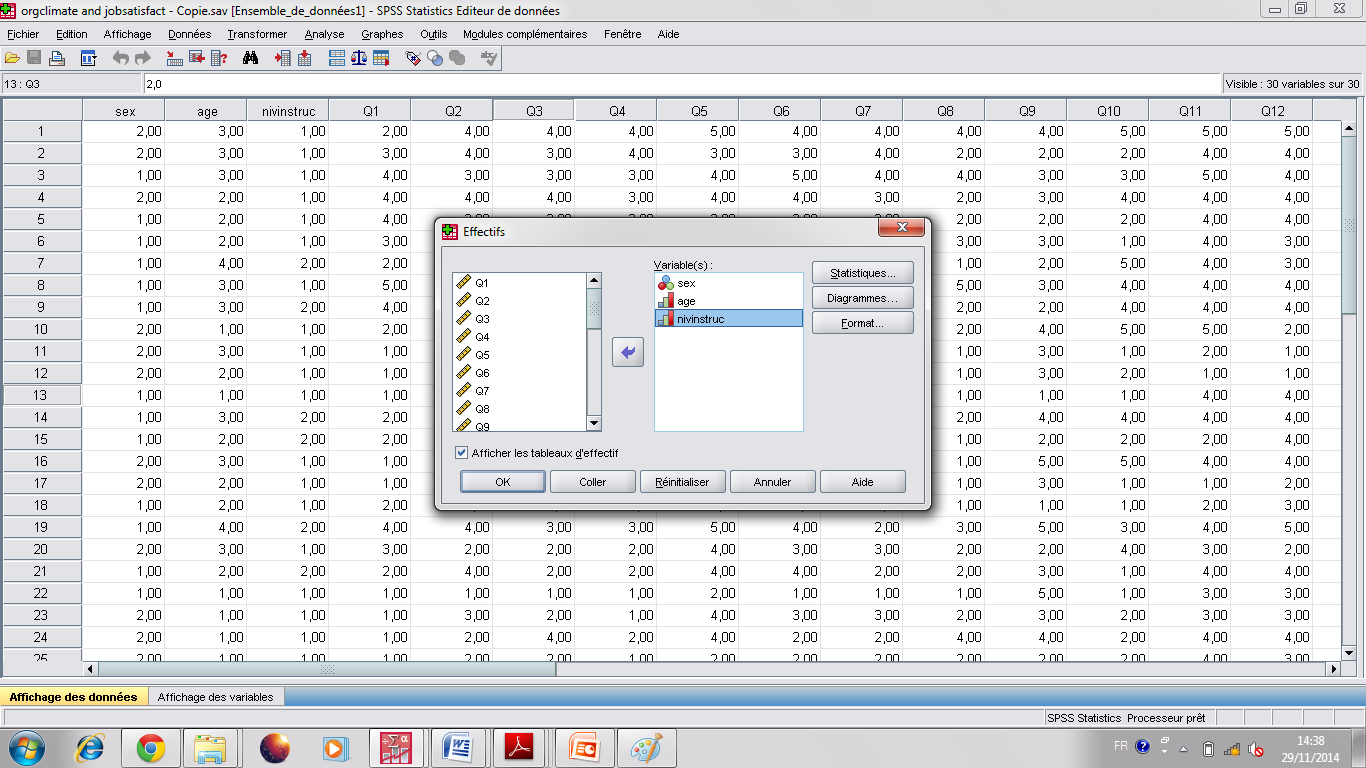 إعداد الدكتور أحسن طيار
بالضغط على زر         نحصل على الجداول التالية:
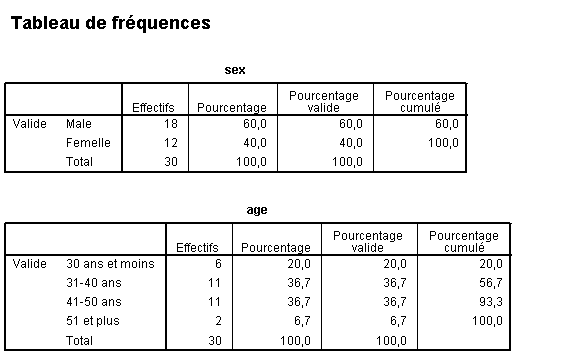 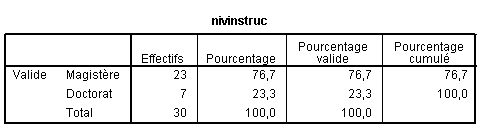 إعداد الدكتور أحسن طيار
اختبار صدق الاستبيان
يقصد باختبار صدق الاستبيان (Validity) التأكد فيما إذا كانت أداة القياس فعلا تقيس ما تهدف لقياسه. ولاختبار صدق المقياس هناك طرق متعددة تم تقسيمها إلى ثلاث مجموعات هي: صدق المحتوى، صدق المعيار، وصدق المفهوم.
ومن الطرق التي يمكن استخدامها للتأكد من صدق المقياس ما يلي:
الخبراء والمتخصصين؛
تحليل الارتباط؛
التحليل العاملي.
إعداد الدكتور أحسن طيار
اختبار صدق الاستبيان
يقصد بثبات أداة القياس أن يعطي النتائج نفسها إذا أعيد تطبيق الاستبيان على نفس العينة في نفس الظروف .
و يتم استخراج معامل ثبات الاستبيان بثلاث طرق هي:
الاختبار وإعادة الاختبار Test-Retest Reliability
طريقة التجزئة النصفية Split-Half Reliability
معامل كروبناخ ألفا Cronbach's alpha
إعداد الدكتور أحسن طيار
بالعودة إلى المثال السابق واختيار طريقة معامل ألفا كرونباخ نحسب معامل الثبات للمحور الأول (المناخ التنظيمي) والمحور الثاني (الرضا الوظيفي) والاستبيان ككل كما يلي:

نبدأ بالمحور الأول:
إعداد الدكتور أحسن طيار
يتم حساب معامل ألفا كرونباخ كما يلي:
Analyse
        Echelle
                  Analyse de la fiabilité
فنحصل على الشكل التالي:
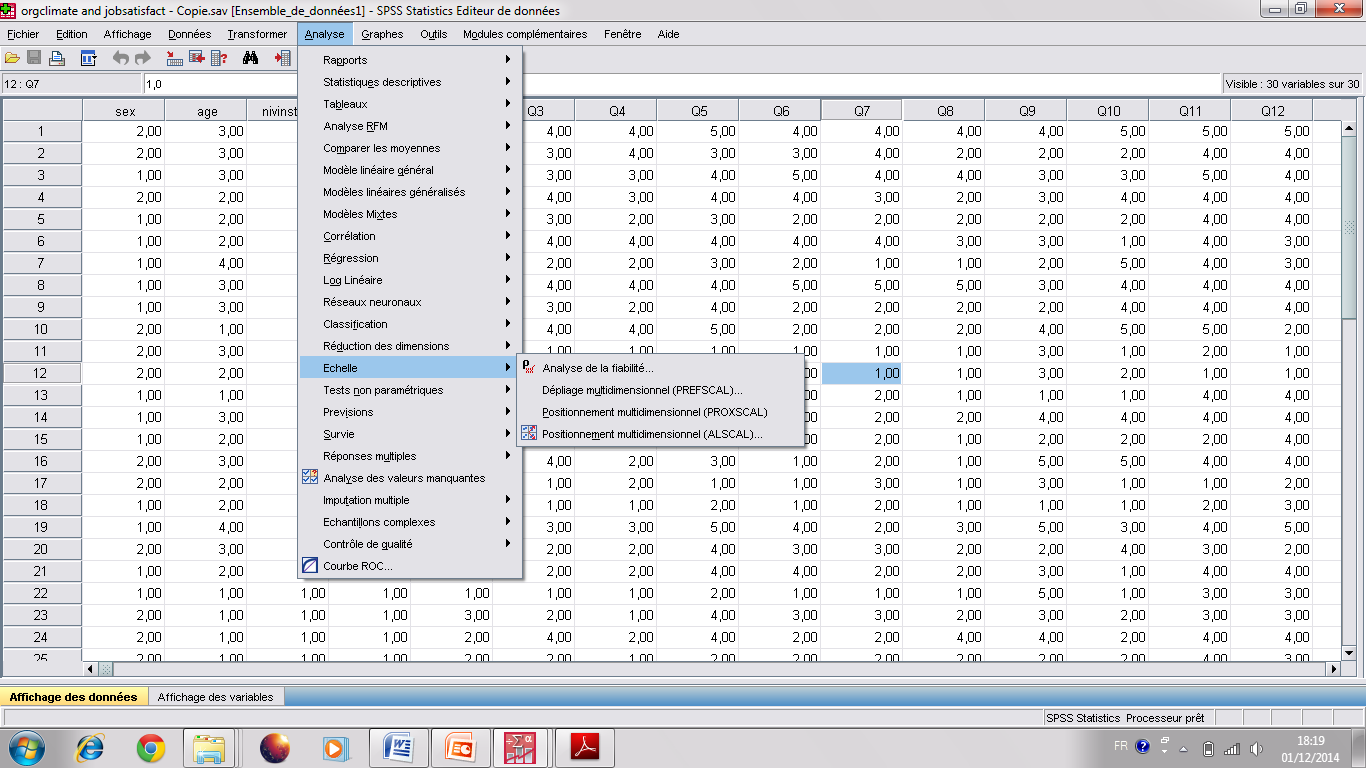 إعداد الدكتور أحسن طيار
باختيار جميع عبارات المحور الأول التسعة نحصل على النافذة التالية:
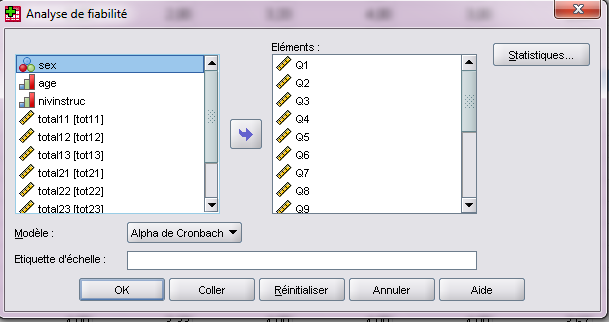 إعداد الدكتور أحسن طيار
ولتحديد عناصر المحور التي قد تضعف الثبات نضغط على الزر  فنحصل على النافذة التالية:
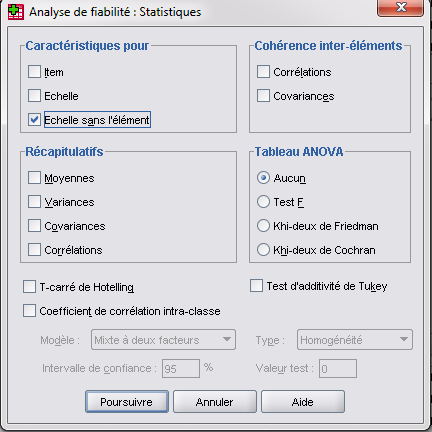 إعداد الدكتور أحسن طيار
يتم اختيار            ثم نضغط على        ثم   نحصل على النتائج التالية:




يشير هذا الجدول إلى قيمة معامل ألفا كرونباخ وتبلغ قيمته هنا 0.90 وهو يعبر عن قيمة ثبات عالية لهذا المحور.
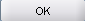 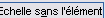 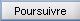 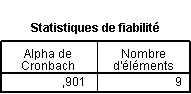 إعداد الدكتور أحسن طيار
يشير العمود الرابع في الجدول الثاني إلى قيمة معامل ألفا كرونباخ عند حذف العبارة. فإذا زادت قيمة معامل ألفا كرونباخ عند حذف العبارة عن قيمة معامل ألفا كرونباخ الإجمالية، دل ذلك على أن هذه العبارة تضعف المقياس وأن حذفها يؤدي إلى زيادة الثبات.
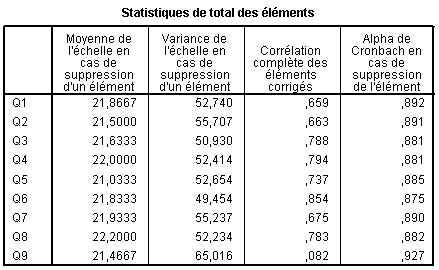 إعداد الدكتور أحسن طيار
وبتطبيق الخطوات السابقة على المحور الثاني وعلى جميع فقرات الاستبيان نحصل على النتائج التالية:






وهي قيم ثبات عالية كذلك.
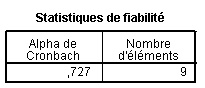 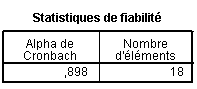 إعداد الدكتور أحسن طيار
حساب الإحصاءات الوصفية لمحاور الدراسة
يمكن حساب التكرارات والنسب المئوية والمتوسطات الحسابية والانحرافات المعيارية لعبارات محاور الدراسة وكذلك المتوسطات الحسابية والانحرافات المعيارية لمحاور الدراسة كما يلي:
إعداد الدكتور أحسن طيار
لحساب التكرارات والنسب المئوية لعبارات محاور الدراسة نتبع نفس الخطوات السابقة في حساب التكرارات والنسب المئوية للبيانات الديموغرافية فنحصل على النتائج التالية:
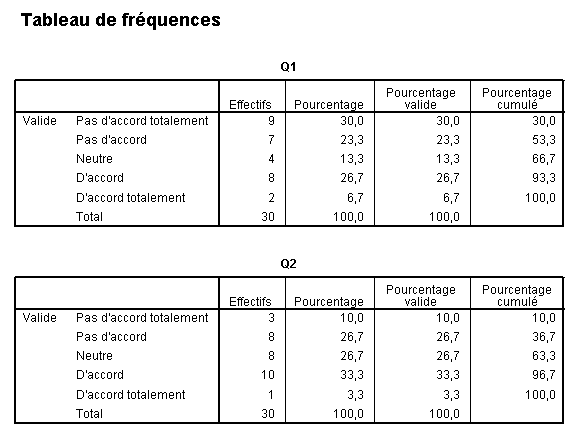 إعداد الدكتور أحسن طيار
ولحساب المتوسطات الحسابية والانحرافات المعيارية لعبارات المحاور نتبع الخطوات التالية:
Analyse
        Statistiques descriptives
                                    Descriptives
فنحصل على النافذة التالية:
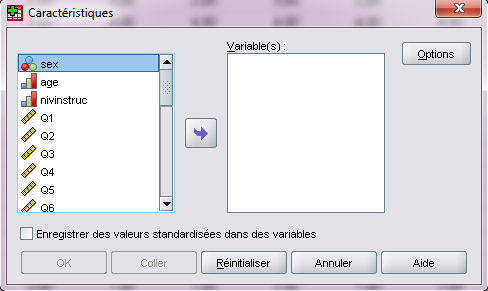 إعداد الدكتور أحسن طيار
وبعد إدخال المتغيرات (عبارات المحاور) ثم الضغط على الزر  نحصل على النافذة التالية:
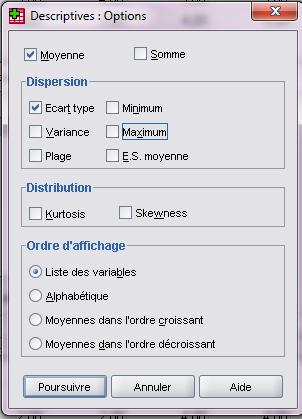 إعداد الدكتور أحسن طيار
يتم اختيار المتوسط والانحراف المعياري ونضغط على  ثم  فنحصل على النتائج التالية:
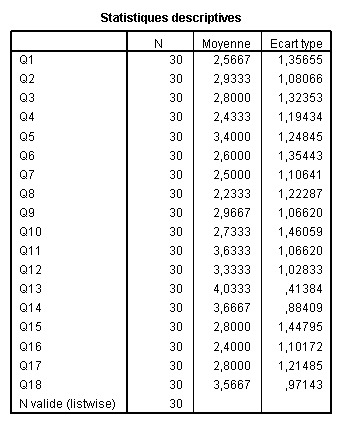 إعداد الدكتور أحسن طيار
ولحساب المتوسطات الحسابية والانحرافات المعيارية نتبع الخطوات التالية:
Transformer 
          Calculer la variable
فنحصل على الشكل التالي:
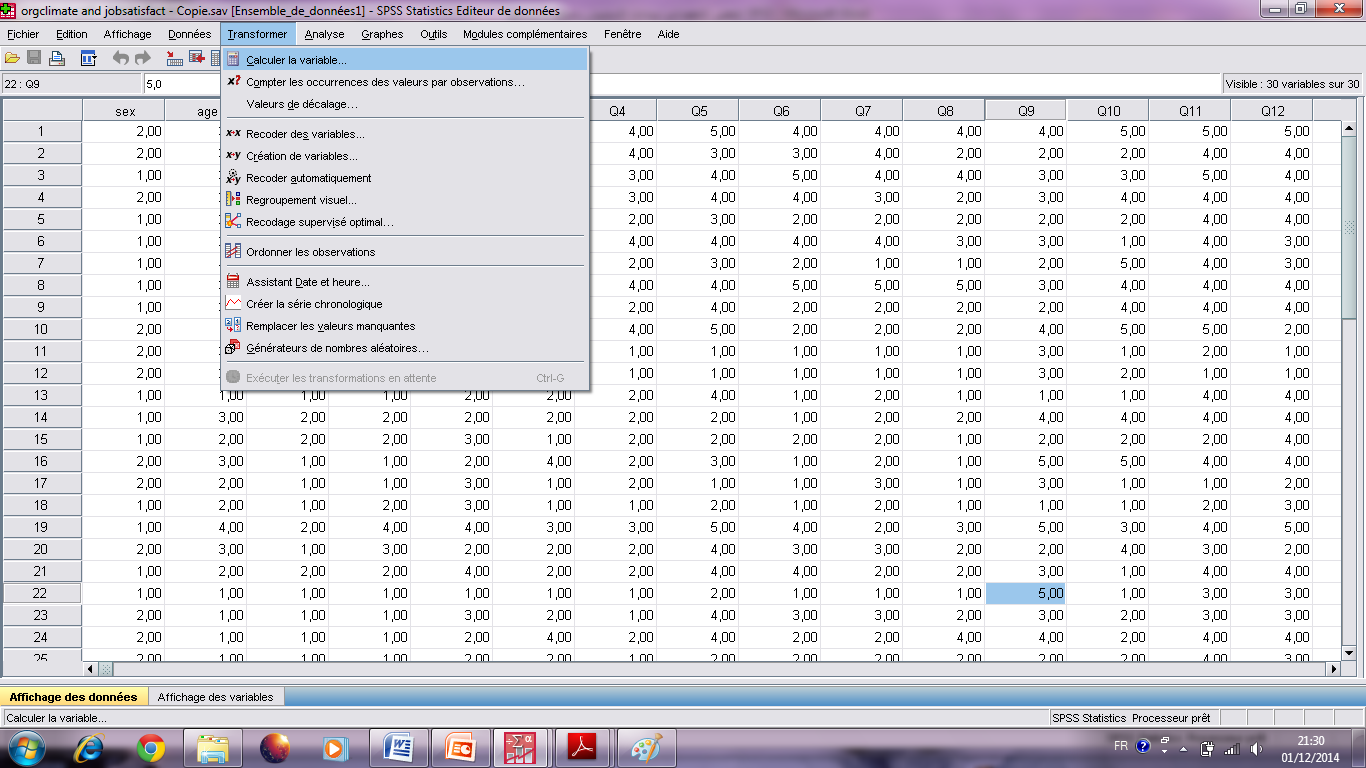 إعداد الدكتور أحسن طيار
وبالضغط على calculer la variable نحصل على النافذة التالية:
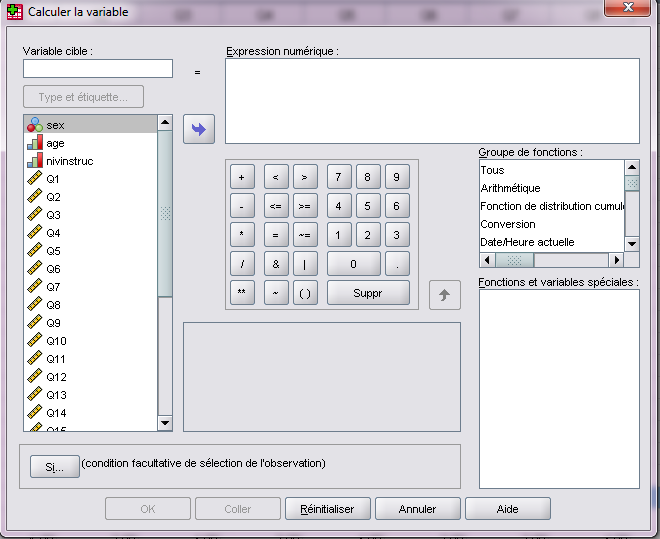 إعداد الدكتور أحسن طيار
نختار  من مجموعة الدوال في الأعلى ثم  في الأسفل ثم الضغط على زر  لنقلها إلى الأعلى فنحصل على النافذة التالية:
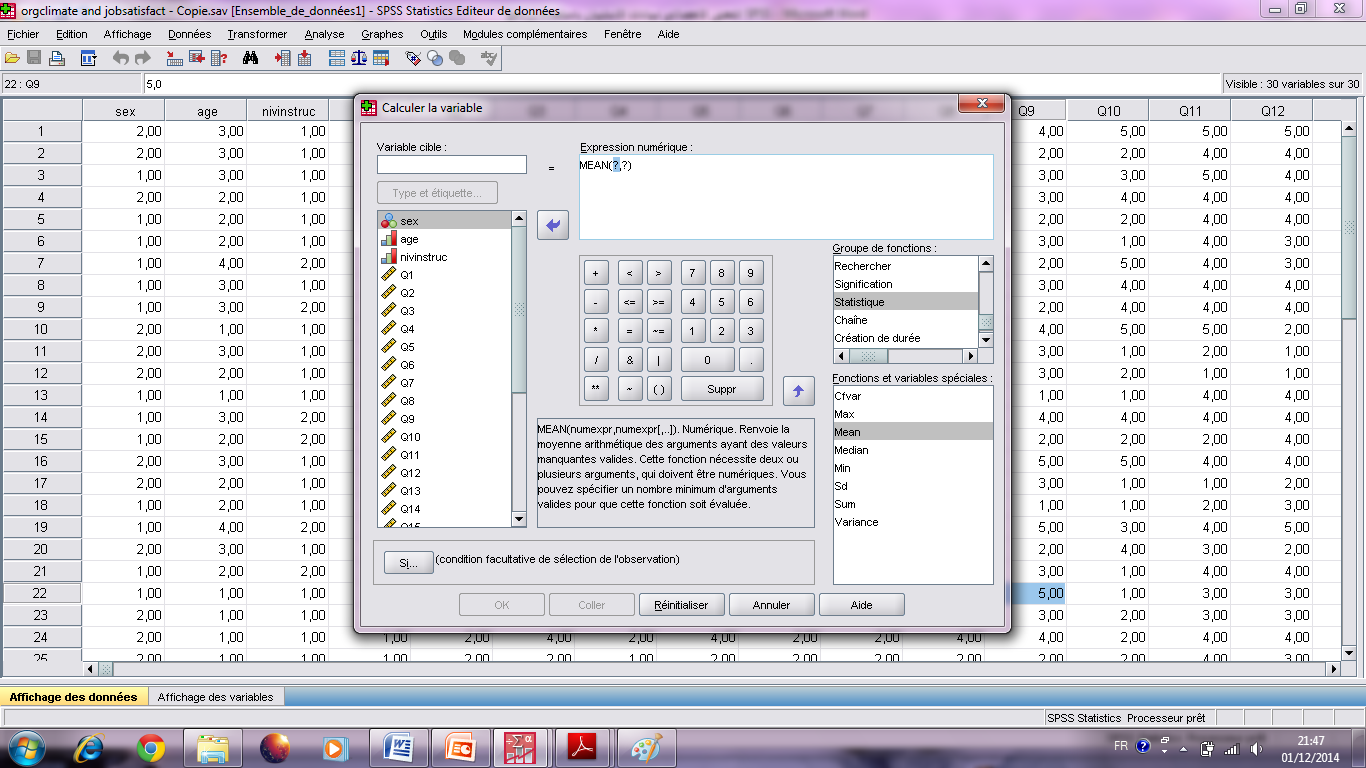 إعداد الدكتور أحسن طيار
وبإدخال عبارات البعد الأول من المحور الأول الثلاثة في دالة المتوسط مع الفصل بينها بفواصل وتسمية المتغير الجديد في مربع (Variable cible) ونسميه مثلا (tot11) وبالضغط على زر  نحصل على متغير جديد في شاشة المعطيات وبتكرار نفس الخطوات السابقة فنحصل على متغيرات جديدة لكل بعد من أبعاد محاور الدراسة ومتغيرات جديدة أخرى خاصة بالمحاور ويصبح شكل الملف في شاشة (Affichages des données) كما يلي:
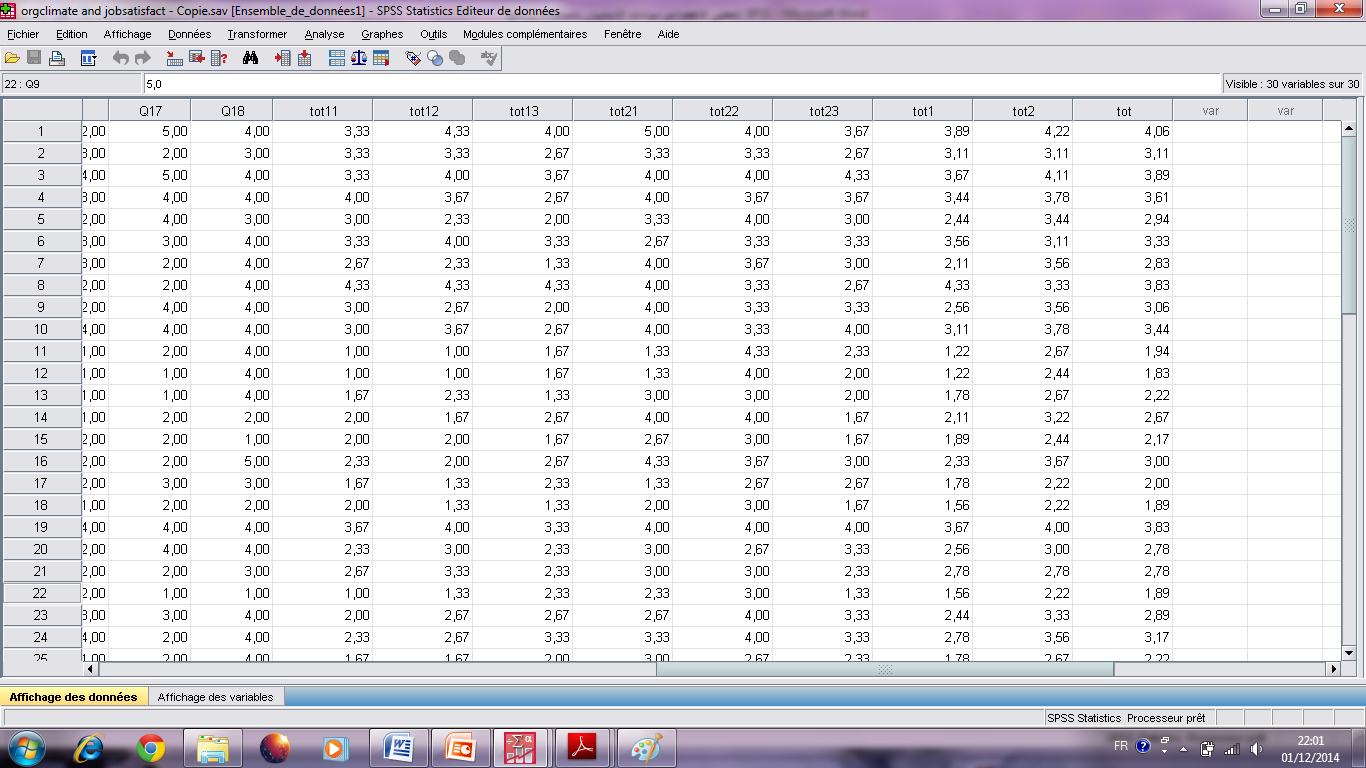 إعداد الدكتور أحسن طيار
أما شكل الملف في شاشة (Affichages des variables) كما يلي:
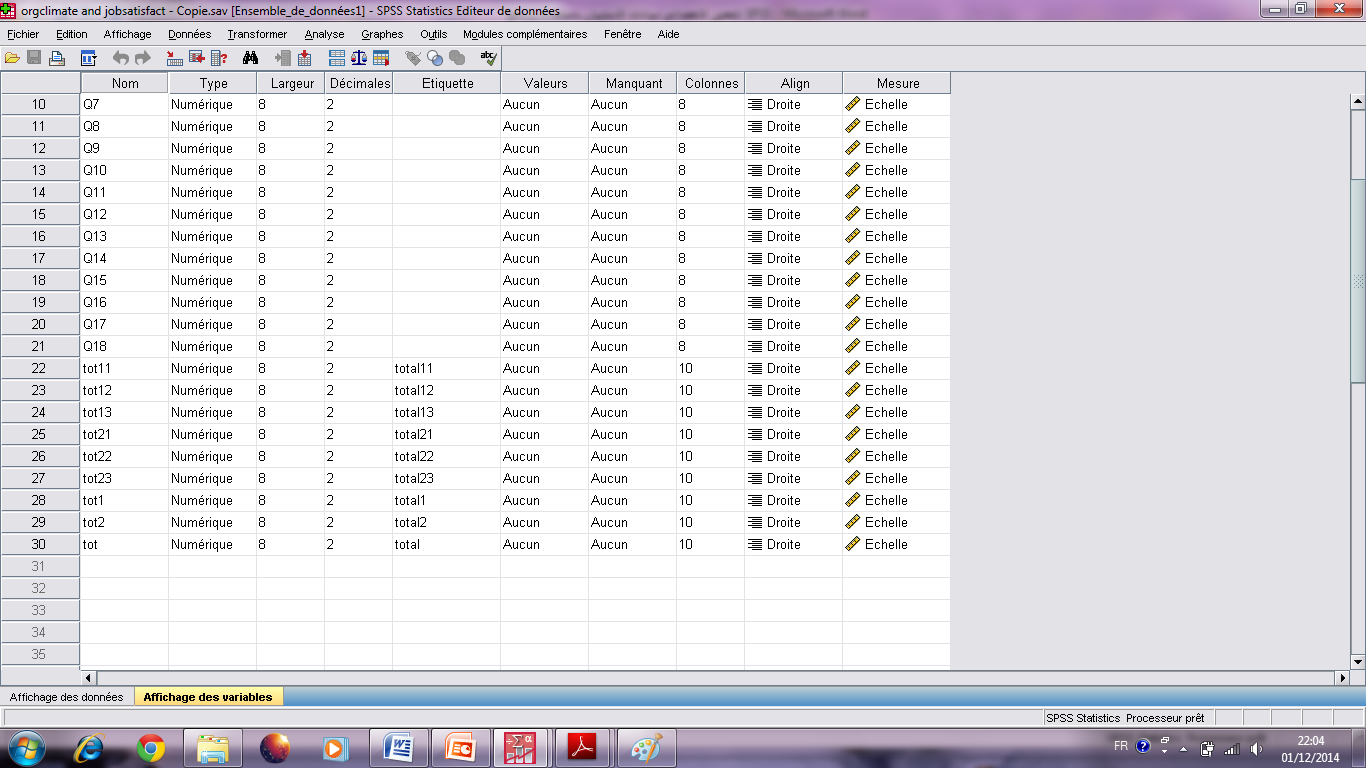 إعداد الدكتور أحسن طيار
ويتم حساب المتوسطات والانحرافات المعيارية لهذه المتغيرات الجديدة باتباع نفس الخطوات السابقة المتبعة في حساب المتوسطات والانحرافات المعيارية لعبارات المحاور فنحصل على النتائج التالية:
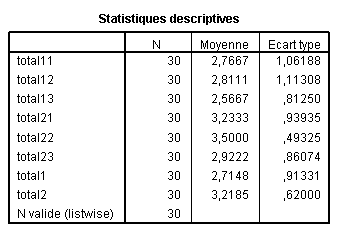 إعداد الدكتور أحسن طيار
اختبار الفرضيات
بالنسبة لهذه الدراسة يمكن طرح الفرضيات التالية:
الفرضية الأولى: ليست هناك علاقة ذات دلالة إحصائية بين المناخ التنظيمي والرضا الوظيفي من وجهة نظر أعضاء هيئة التدريس في جامعة 20 أوت 1955- سكيكدة.
إعداد الدكتور أحسن طيار
لاختبار هذه الفرضية نتبع الخطوات التالية:
Analyse
         Corrélation
                       Bivariée
فنحصل على الشكل التالي:
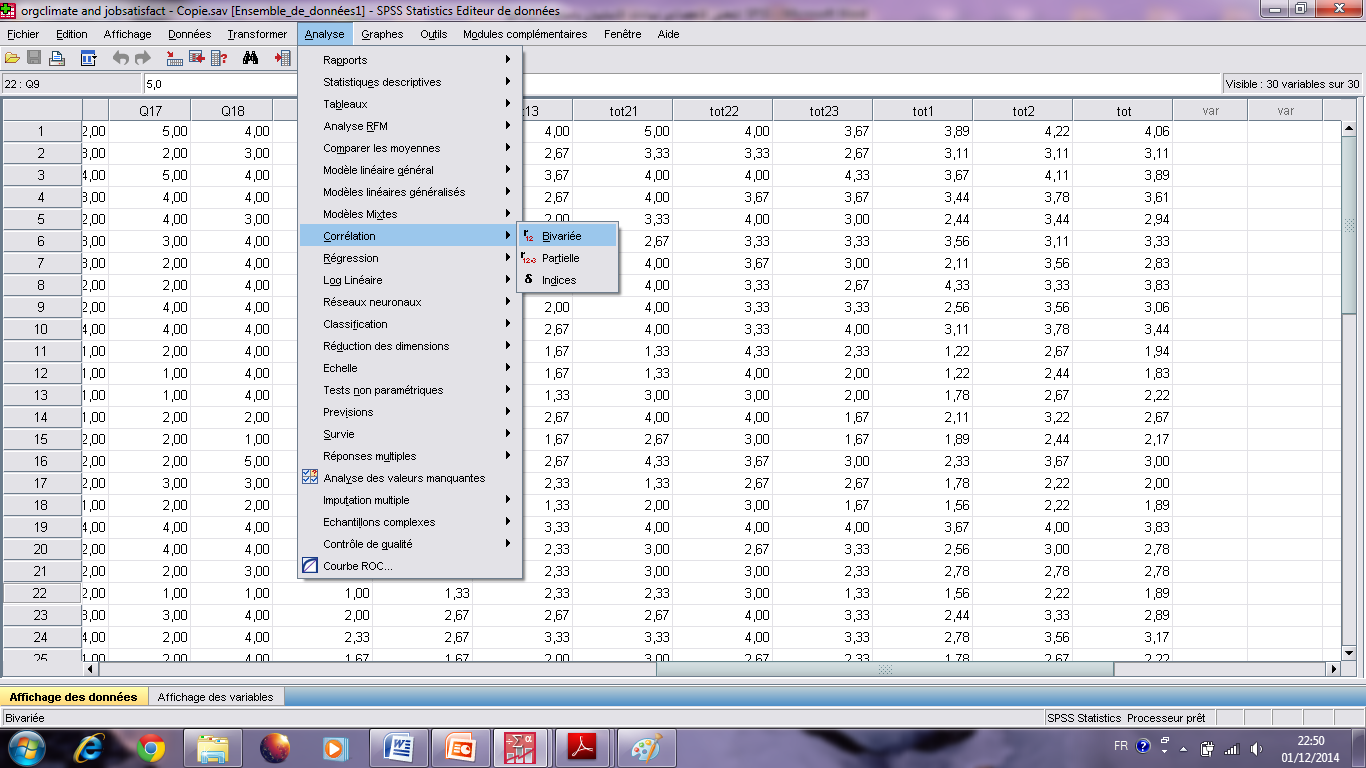 إعداد الدكتور أحسن طيار
بالضغط على Bivariée نحصل على النافذة التالية:
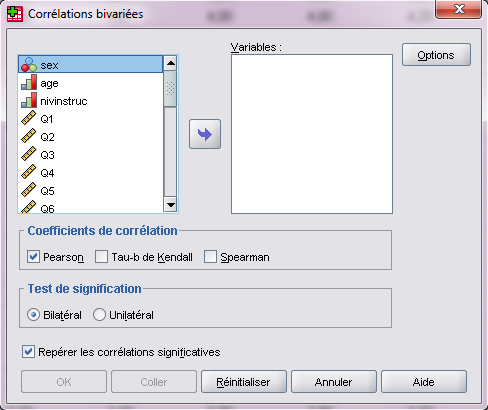 إعداد الدكتور أحسن طيار
بادخال متغير (tot1) الذي يعبر عن محور المناخ التنظيمي والمتغير (tot2) إلى مربع المتغيرات على يمين النافذة واختيار معامل ارتباط بيرسون لأن المتغيرين كميين واختيار الاختبار ذو ذيلين (Bilatéral) كما يلي:
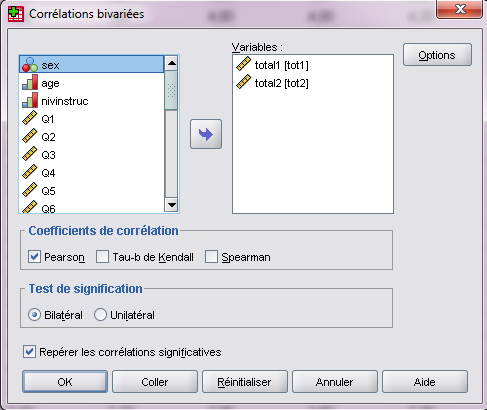 إعداد الدكتور أحسن طيار
وبالضغط على زر        نحصل على النتائج التالية:






نلاحظ أن معامل الارتباط بين المناخ التنظيمي والرضا الوظيفي يقدر بـ 0.68 وهو معنوي عند مستوى معنوية 0.01. وبالتالي نرفض الفرضية العدمية ونقبل الفرضية البديلة التي تؤكد وجود علاقة ارتباط معنوية بين المناخ التنظيمي والرضا الوظيفي.
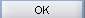 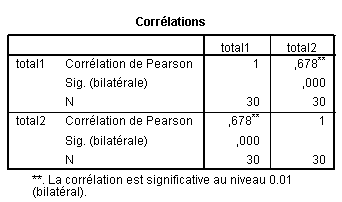 إعداد الدكتور أحسن طيار
الفرضية الثانية: هناك تأثير للمناخ التنظيمي والرضا الوظيفي في جامعة 20 أوت 1955- سكيكدة من وجهة نظر أعضاء هيئة التدريس.
إعداد الدكتور أحسن طيار
لاختبار هذه الفرضية نتبع الخطوات التالية:
Analyse
        Régression
                     Linéaire
فنحصل على الشكل التالي:
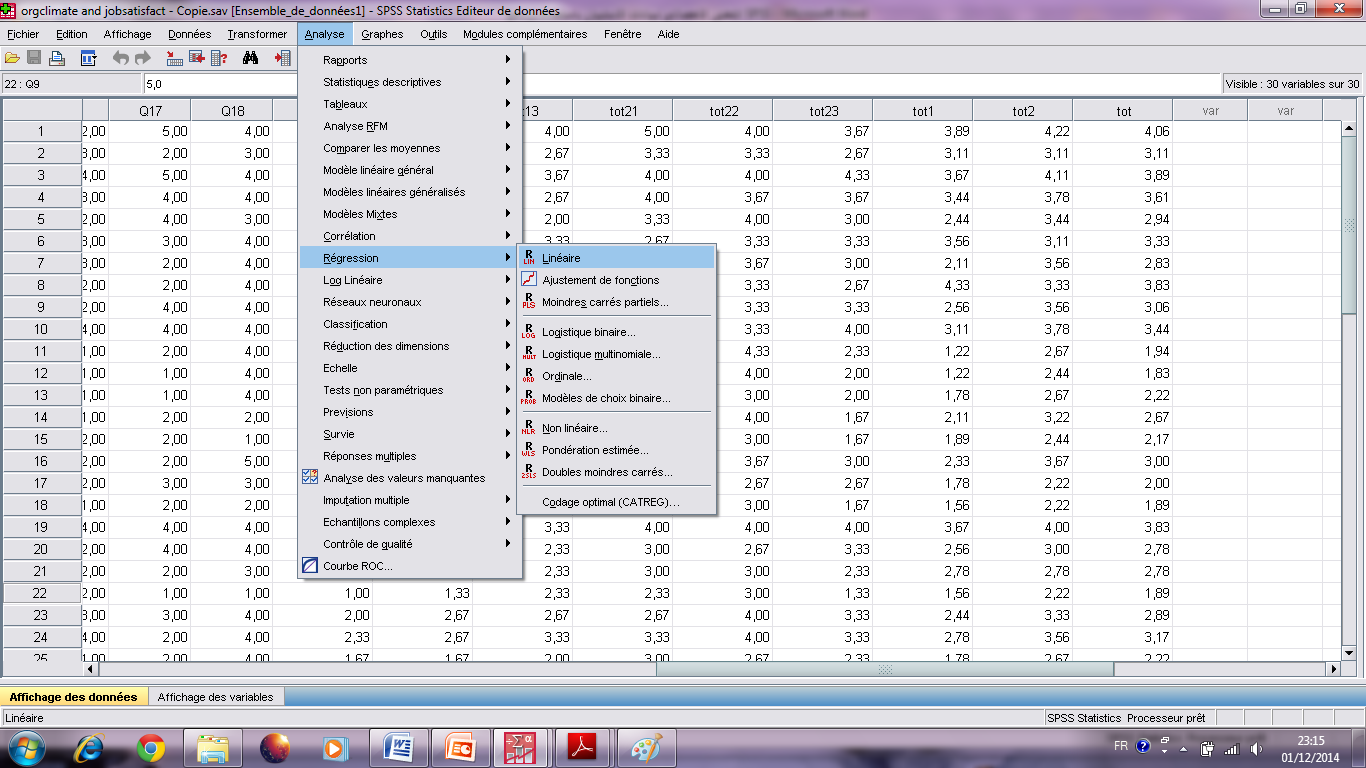 إعداد الدكتور أحسن طيار
بالضغط على Linéaire نحصل على النافذة التالية:
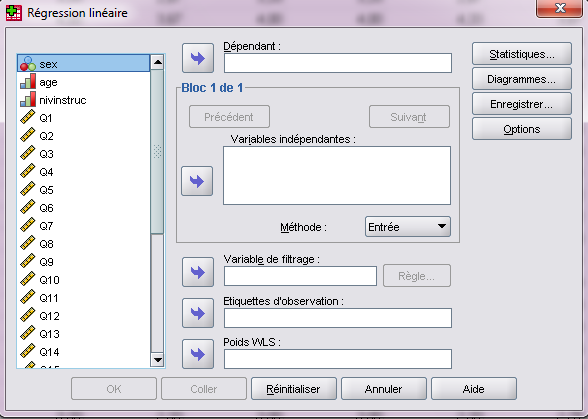 إعداد الدكتور أحسن طيار
بإدخال المتغير التابع (الرضا الوظيفي) في مربع المتغير التابع (Dépendant) والمتغير المستقل (المناخ التنظيمي) لعمل انحدار بسيط أو أبعاد المتغير المستقل لعمل انحدار متعدد كما يلي:
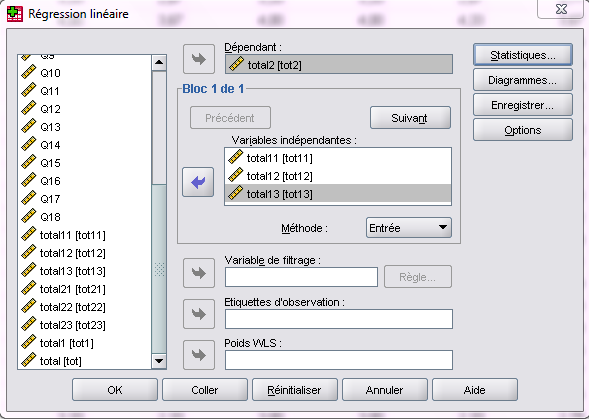 إعداد الدكتور أحسن طيار
بالضغط على زر        نحصل على النتائج التالية:
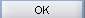 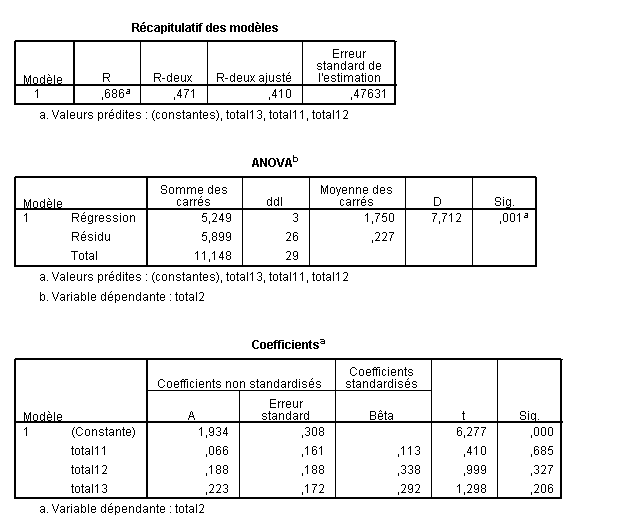 إعداد الدكتور أحسن طيار
نلاحظ من النتائج أن معامل التحديد (R2=0.47) وهذا يعني أن المناخ التنظيمي يفسر ما قيمته 47% من التغير في الرضا الوظيفي. كما أن النموذج ككل معنوي عند مستوى معنوية 0.05، أما بالنسبة لأبعاد المناخ التنظيمي كل واحد على حدى ليس لها تأثير معنوي على الرضا الوظيفي عند مستوى معنوية 0.05.
إعداد الدكتور أحسن طيار
الفرضية الثالثة: ليست هناك فروق ذات دلالة إحصائية في متغير الرضا الوظيفي تعزى إلى المتغيرات الديموغرافية (النوع، العمر، المستوى التعليمي).
إعداد الدكتور أحسن طيار
لاختبار هذه الفرضية نستخدم اختبار T في حالة متغيري النوع والمستوى التعليمي واختبار تحليل التباين الأحادي (ANOVA).
بالنسبة لمتغير النوع يتم الاختبار كما يلي
Analyse
         Comparer les moyennes
                              Test T pour échantillons indépendants
فنحصل على الشكل التالي:
إعداد الدكتور أحسن طيار
إعداد الدكتور أحسن طيار
بالضغط على Test T pour échantillons indépendants نحصل على النافذة التالية:
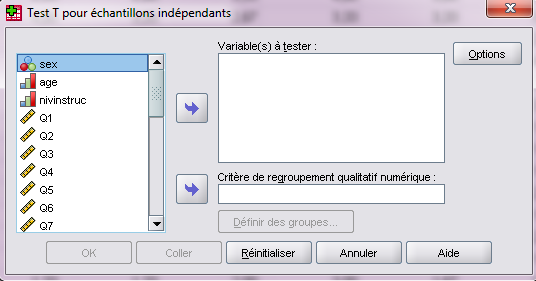 إعداد الدكتور أحسن طيار
ندخل متغير النوع في مربع Critère de regroupement qualitatif numérique في أسفل النافذة وبالضغط الزر   تظهر النافذة التالية:





نضع رقم 1 في المربع الأعلى ورقم 2 في المربع الأسفل ثم نضغط على  للعودة إلى النافذة السابقة ثم ندخل متغير الرضا الوظيفي في مربع المتغير المراد اختباره كما يلي:
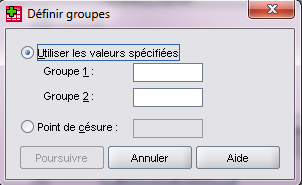 إعداد الدكتور أحسن طيار
إعداد الدكتور أحسن طيار
بالضغط على        نحصل على النتائج التالية:






نلاحظ من النتائج أن مستوى المعنوية للاختبار بلغ 0.92 وهو أكبر من 0.05 مما يعني قبول فرضية العدم أي أنه ليست هناك فروق ذات دلالة معنوية عند مستوى معنوية 0.05 في متغير الرضا الوظيفي تعزى إلى النوع.
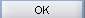 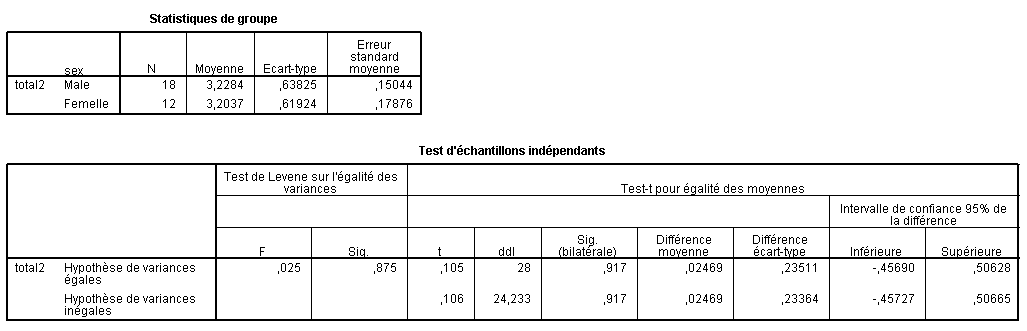 إعداد الدكتور أحسن طيار
بالنسبة لمتغير العمر نستخدم تحليل التباين الأحادي كما يلي:
Analyse
         Comparer les moyennes
                                 ANOVA à 1 facteur
فنحصل على الشكل التالي:
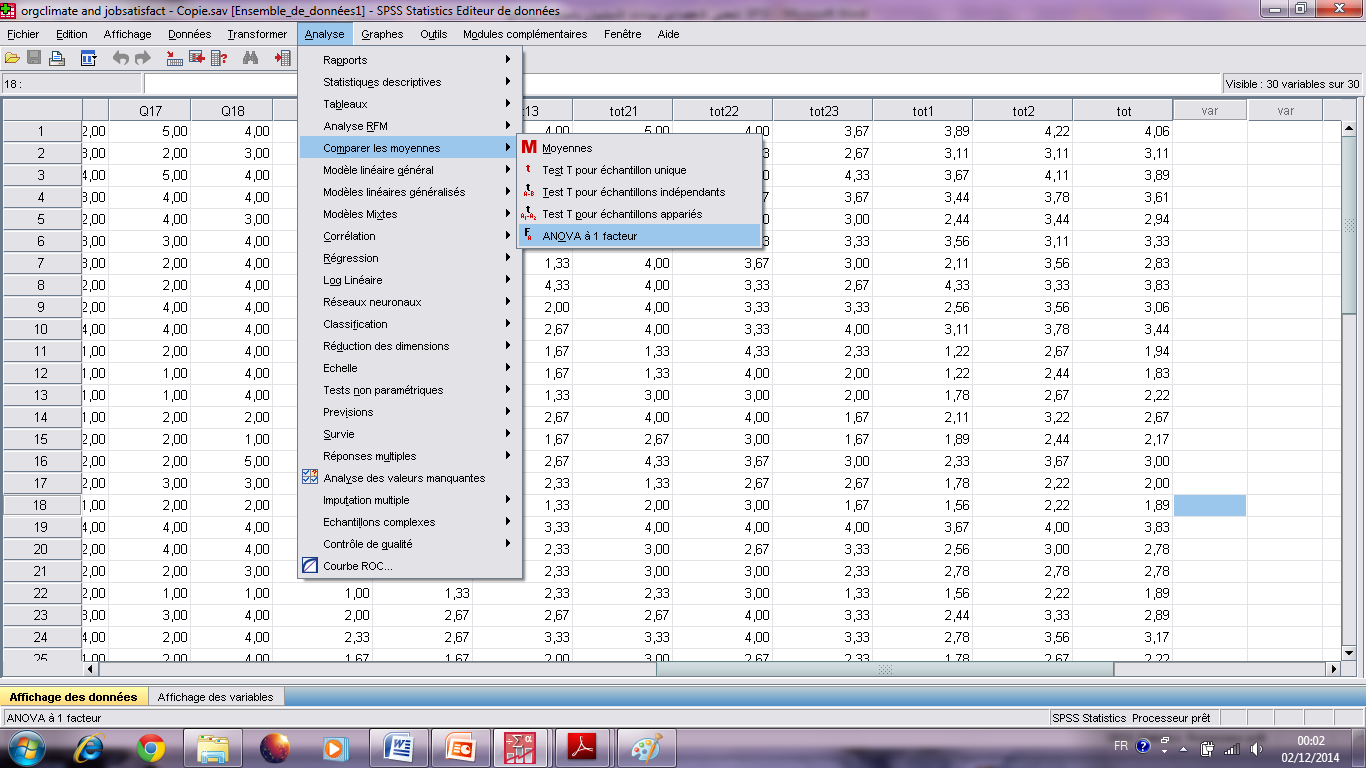 إعداد الدكتور أحسن طيار
نضغط على ANOVA à 1 facteur فنحصل على النافذة التالية:
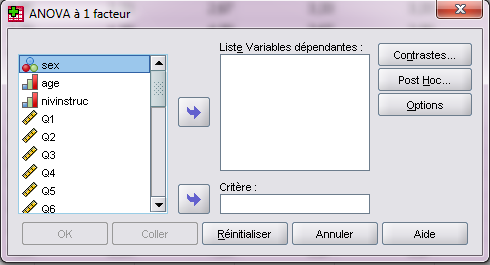 إعداد الدكتور أحسن طيار
ندخل المتغير التابع في مربع المتغيرات التابعة ومتغير العمر في مربع Critère ثم نضغط على          فنحصل على النتائج التالية:







نلاحظ أن مستوى معنوية الاختبار بلغ 0.03 وهو أقل من 0.05 أي أننا نرفض الفرضية العدمية ونقبل الفرضية البديلة وهذا يدل على أن هناك فروق في متغير الرضا الوظيفي تعزى إلى متغير العمر عند مستوى معنوية 0.05 مما يؤدي بنا إلى القيام باختبار بعدي Post Hoc كما يلي:
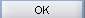 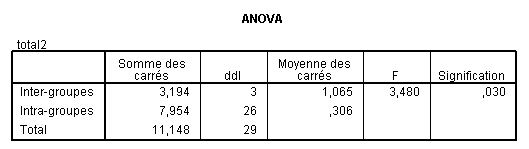 إعداد الدكتور أحسن طيار
نضغط على        فنحصل على النافذة التالية:








حيث يوجد العديد من الاختبارات نختار واحد منها وليكن اختبار LSD مثلا، وبالضغط على         ثم             نحصل على النتائج التالية:
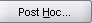 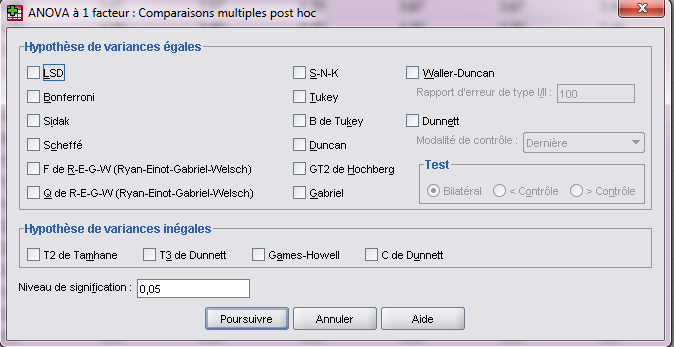 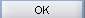 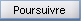 إعداد الدكتور أحسن طيار